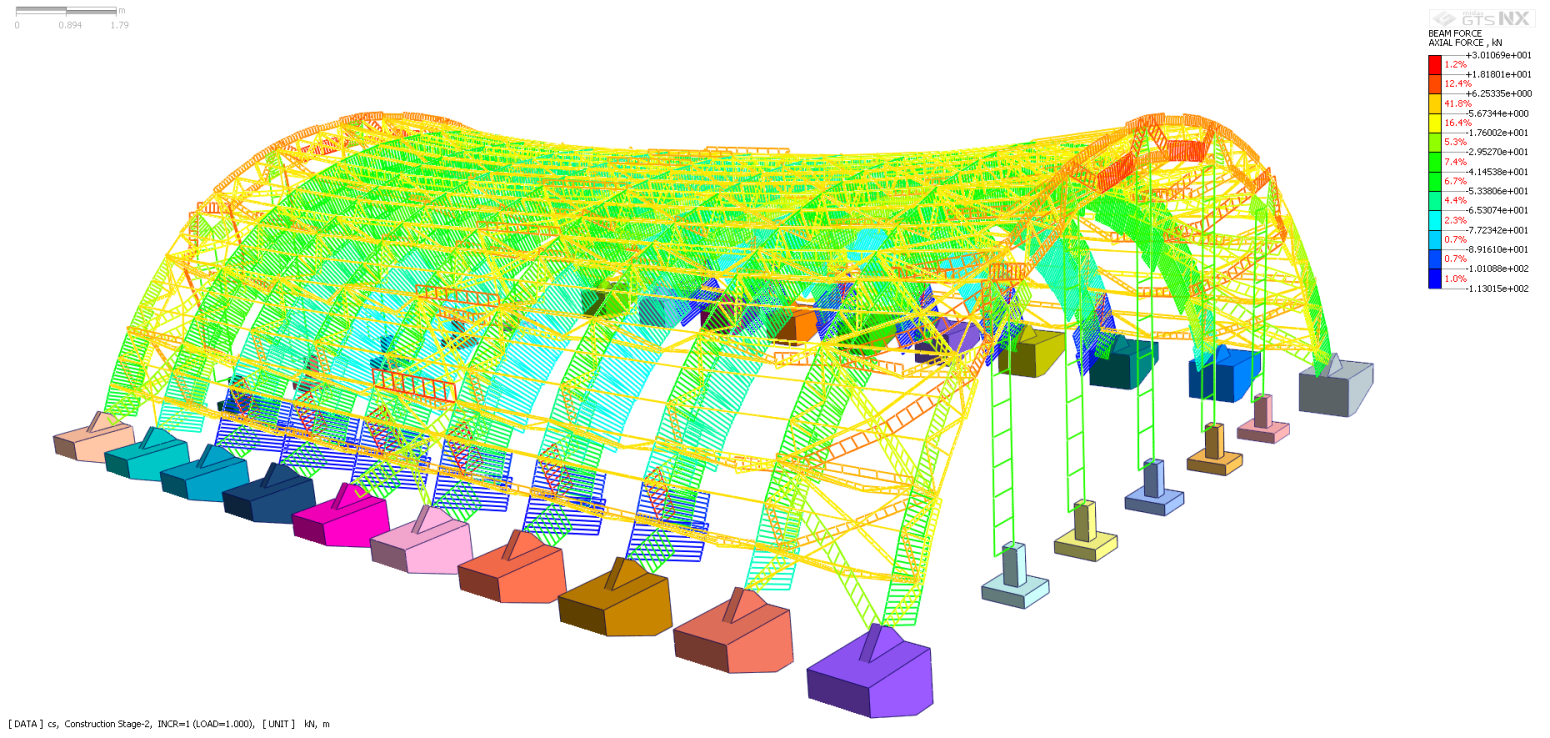 Интеграция сред Midas GTX NX и SCAD 21.1
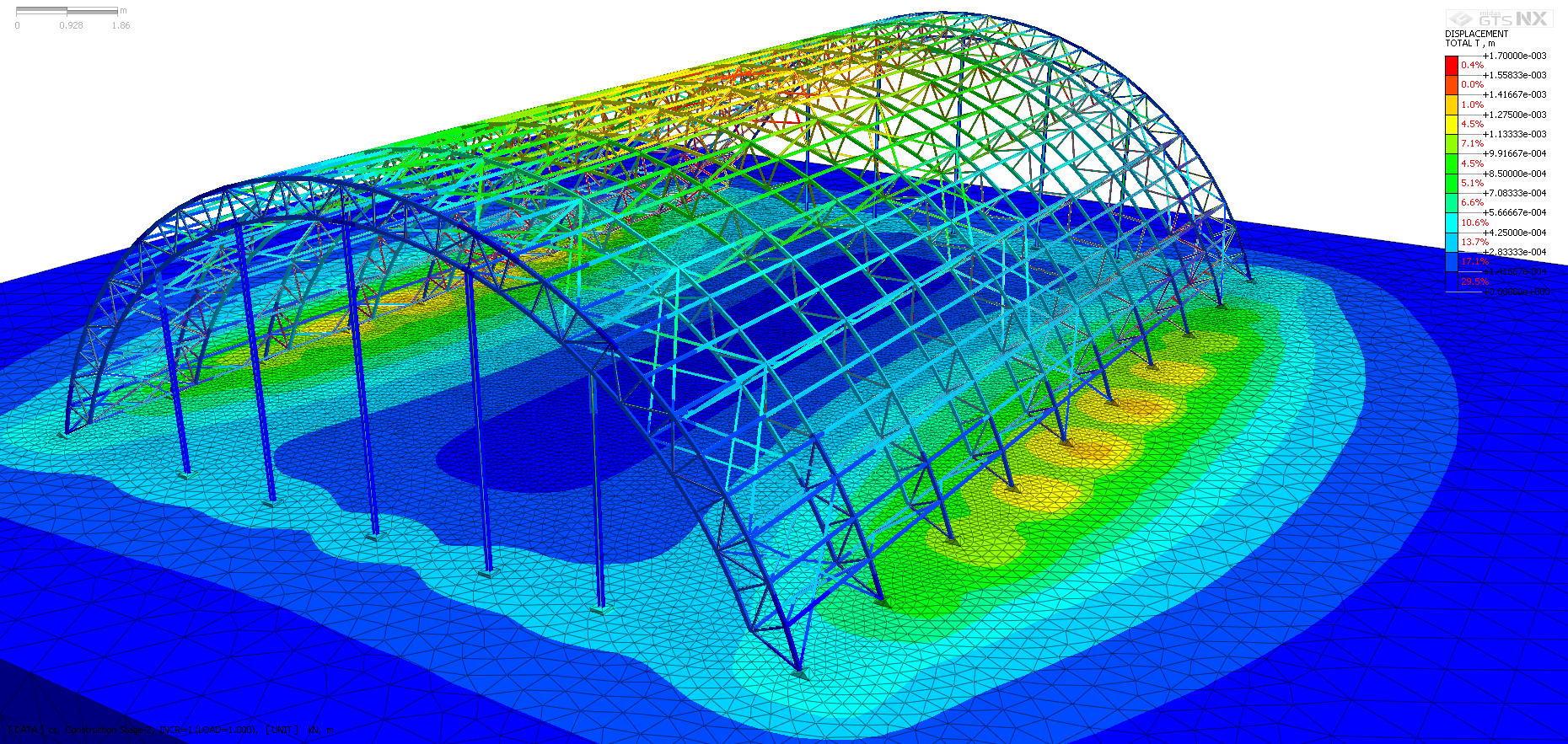 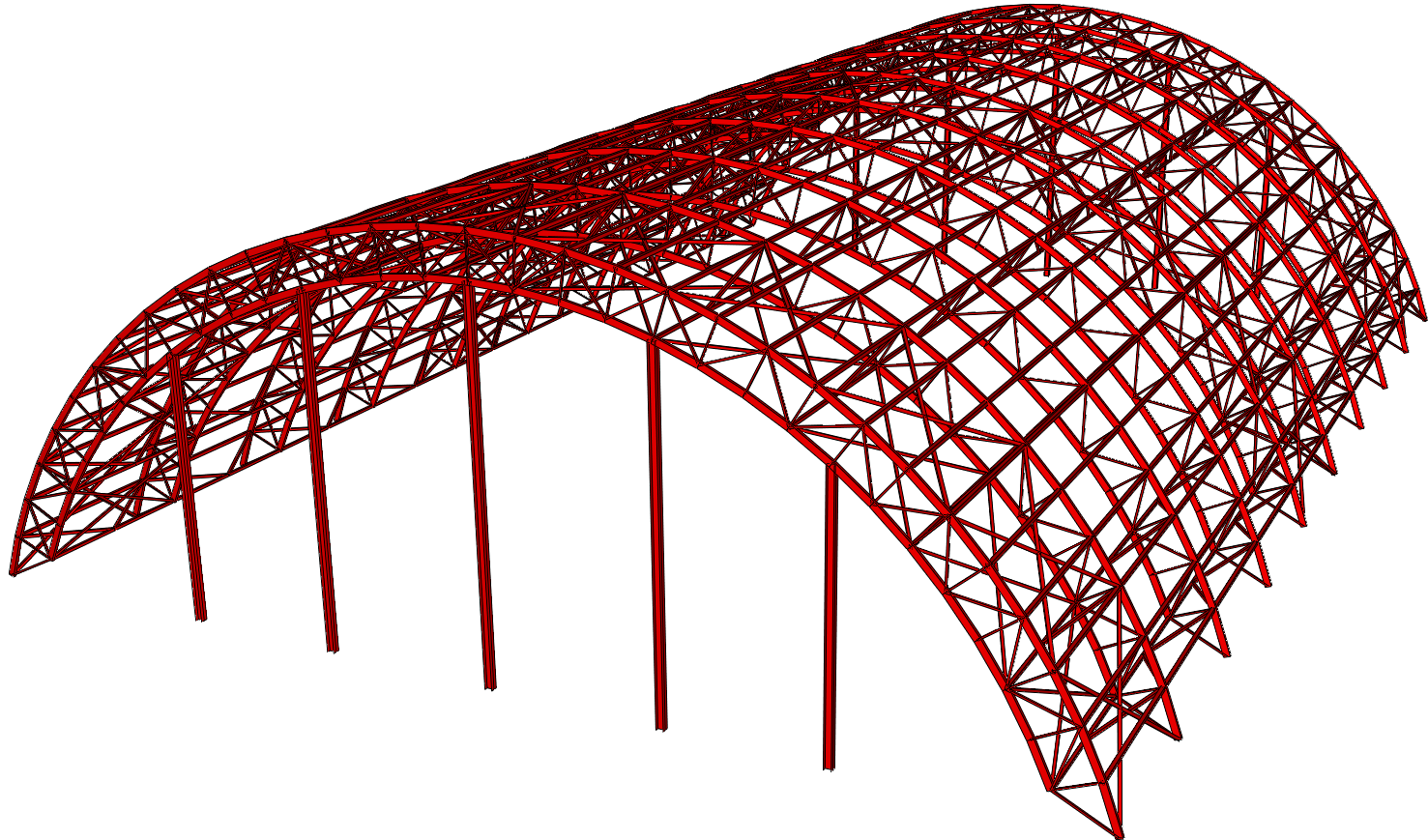 Расчётная схема SCAD OFFICE
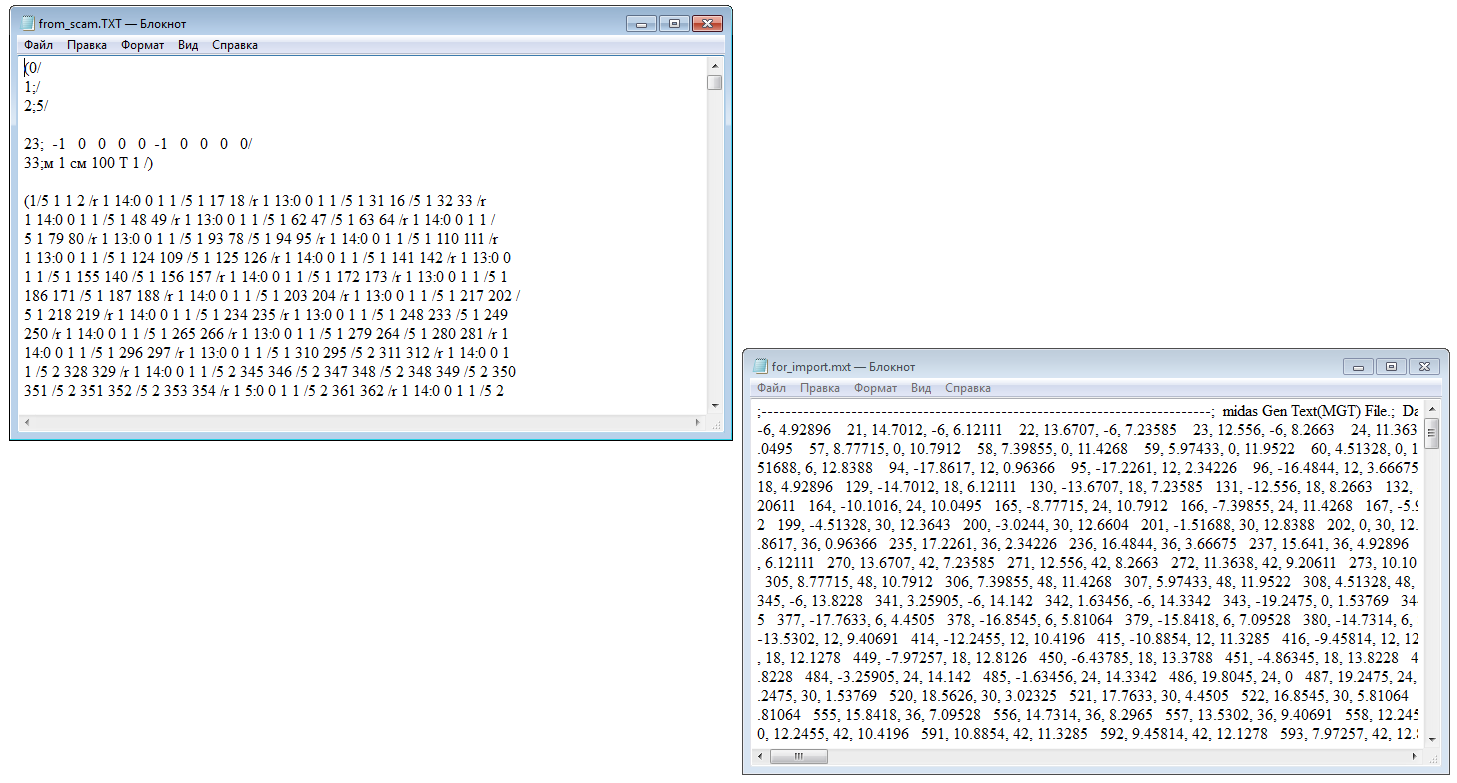 SCAD log file
GTS NX log file
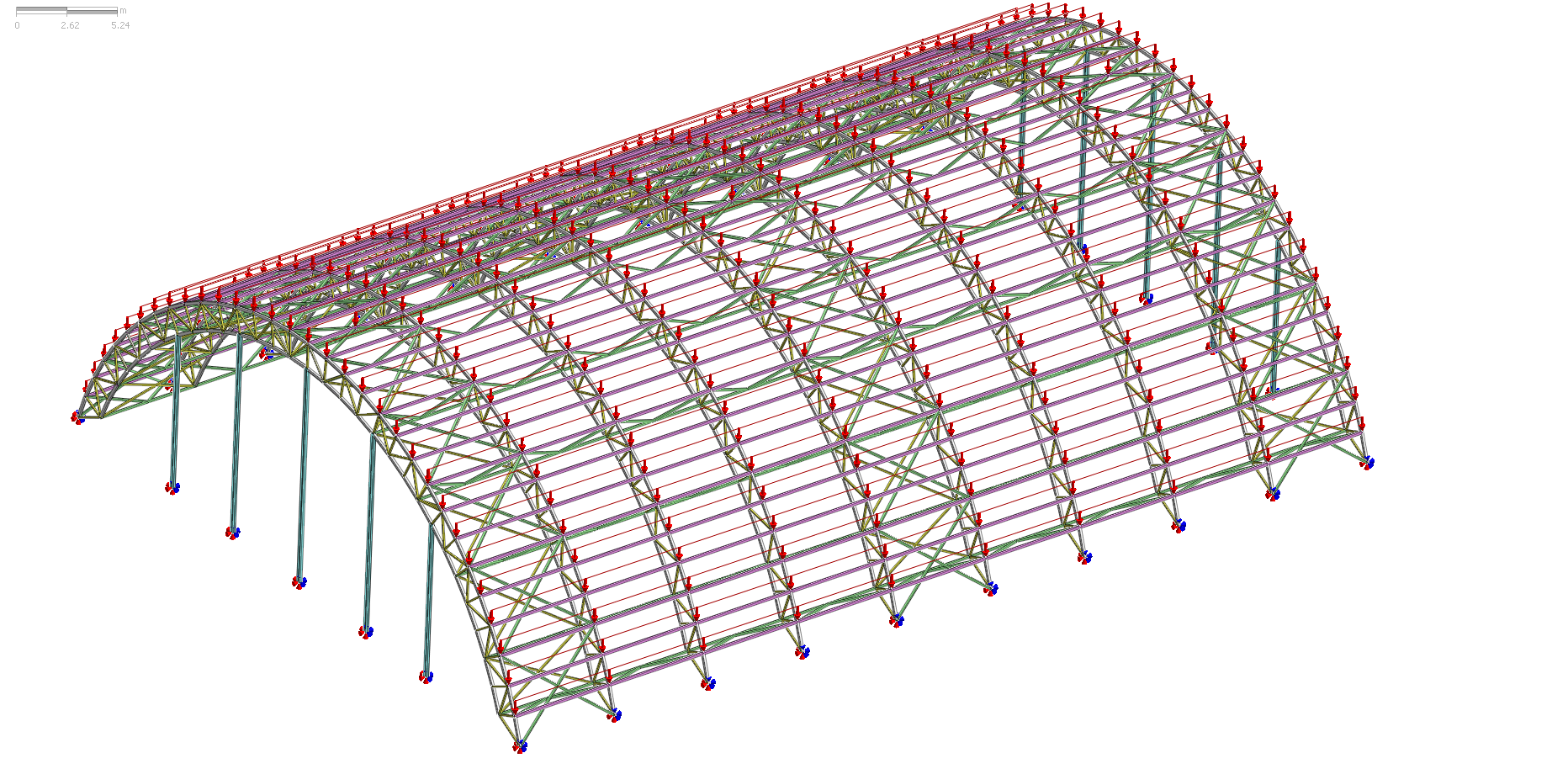 Расчётная схема GTS NX
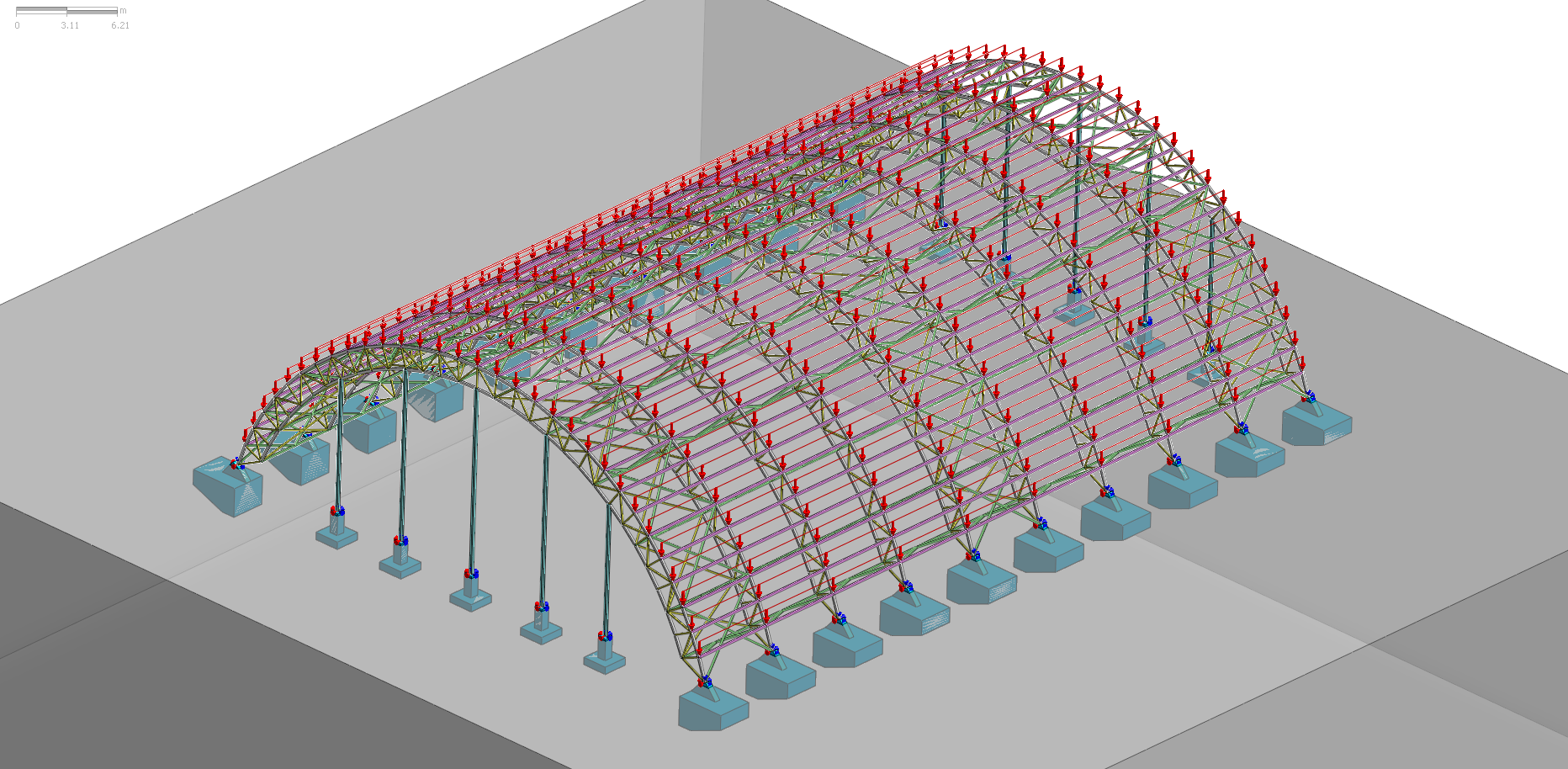 Расчётная схема GTS NX
Генерация сетки GTS NX
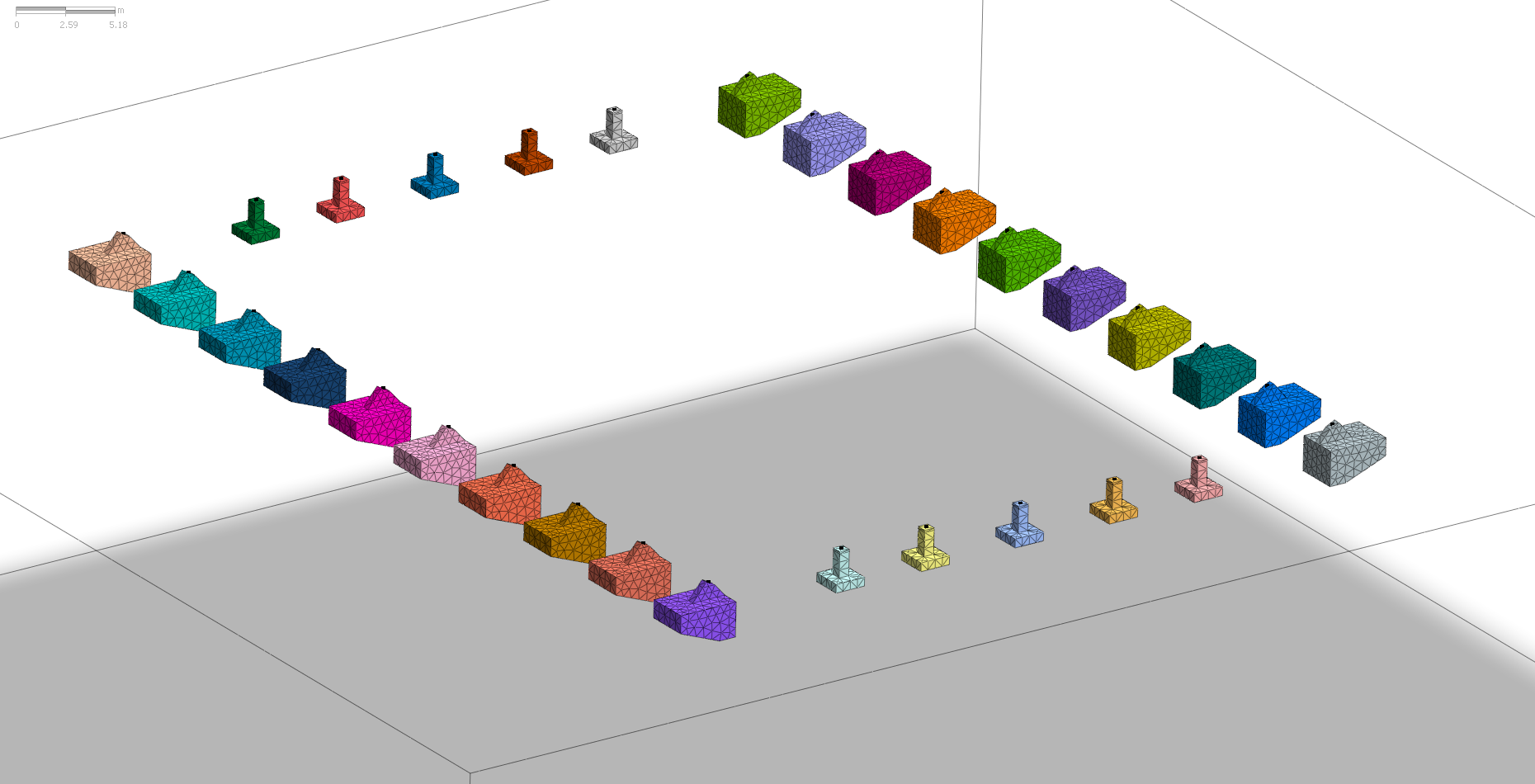 Генерация сетки GTS NX
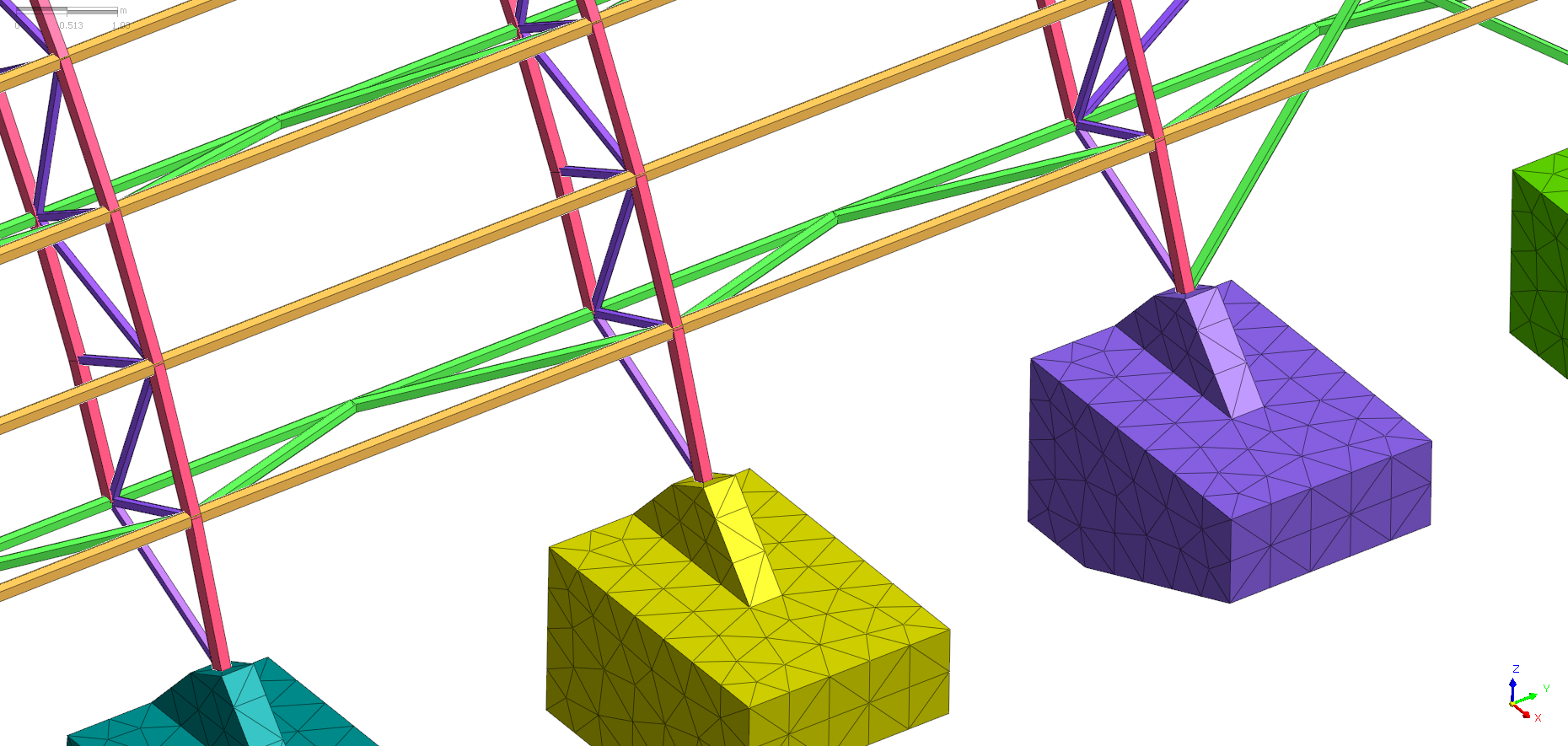 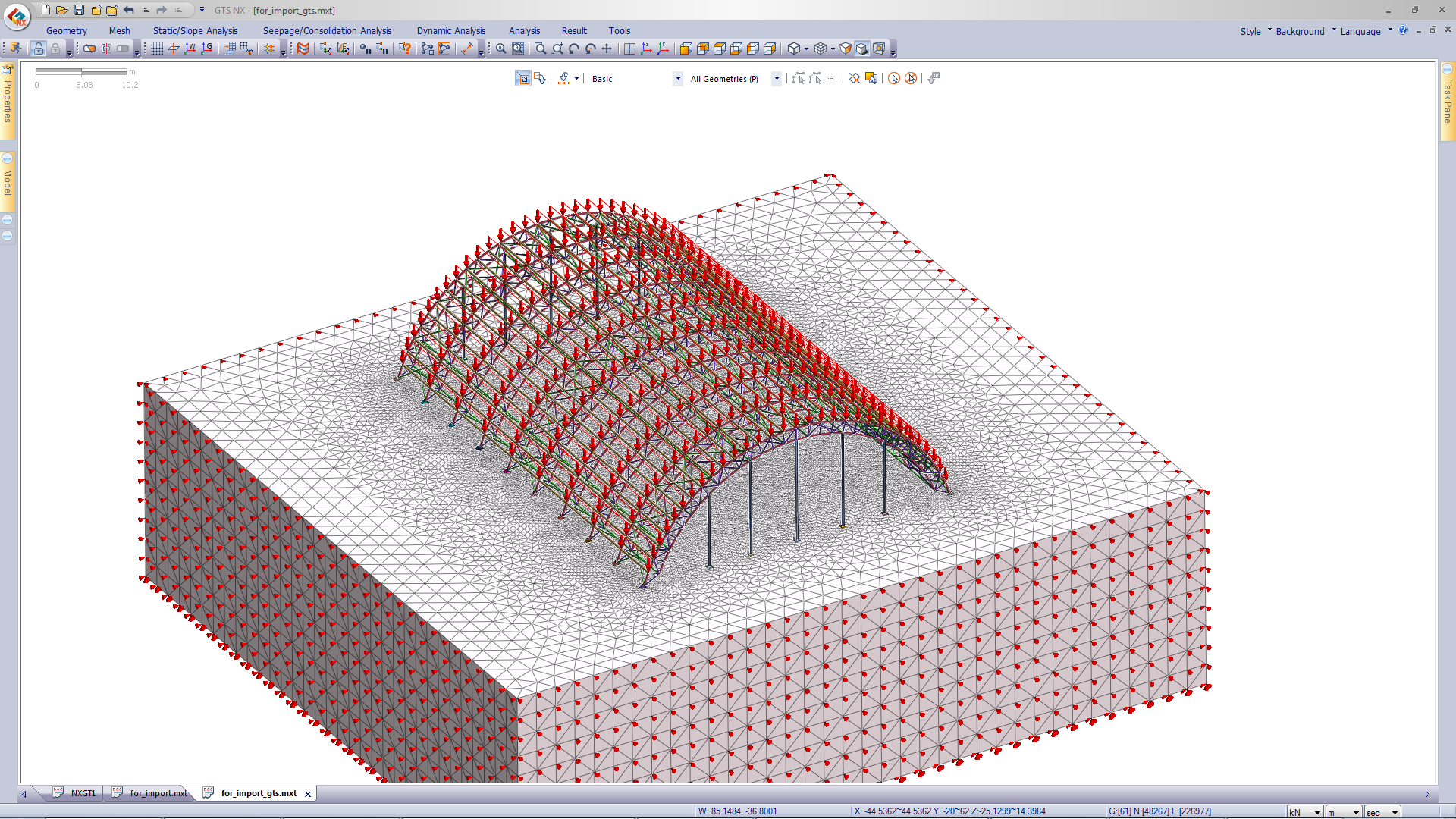 Конечная модель GTS NX
Схема деформаций каркаса + основание GTS NX
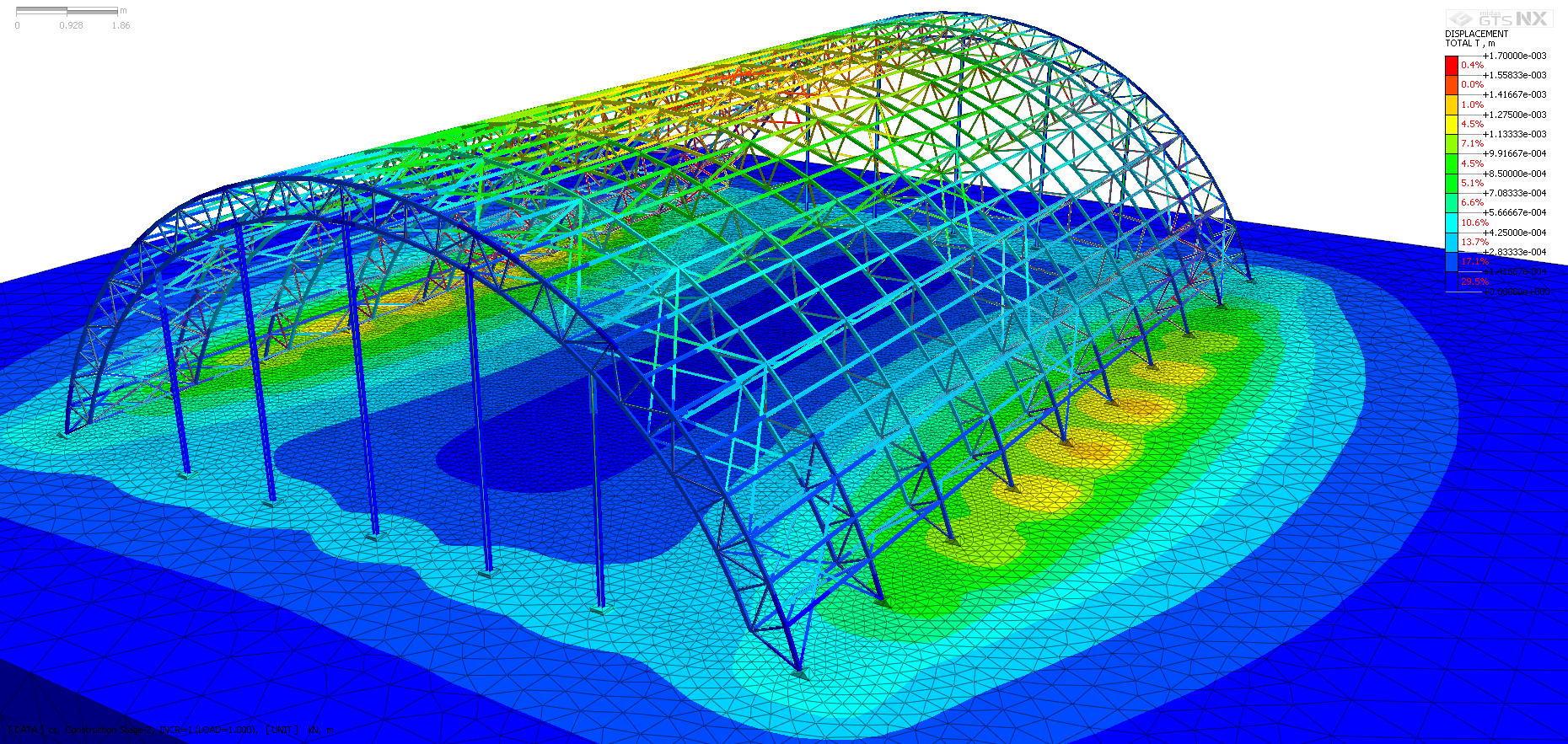 Схема деформаций каркаса + основание GTS NX
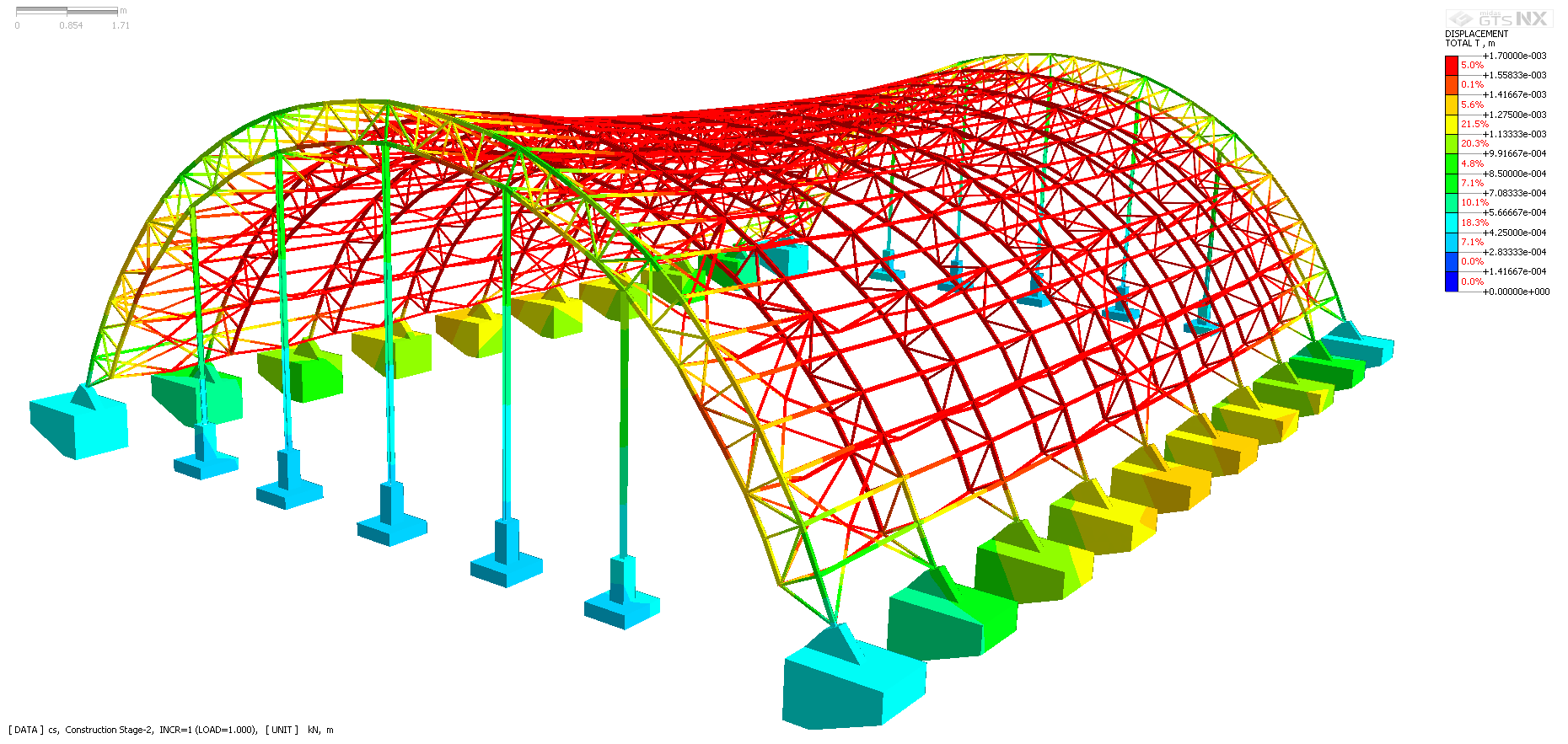 Распределение продольных усилий в каркасе GTS NX
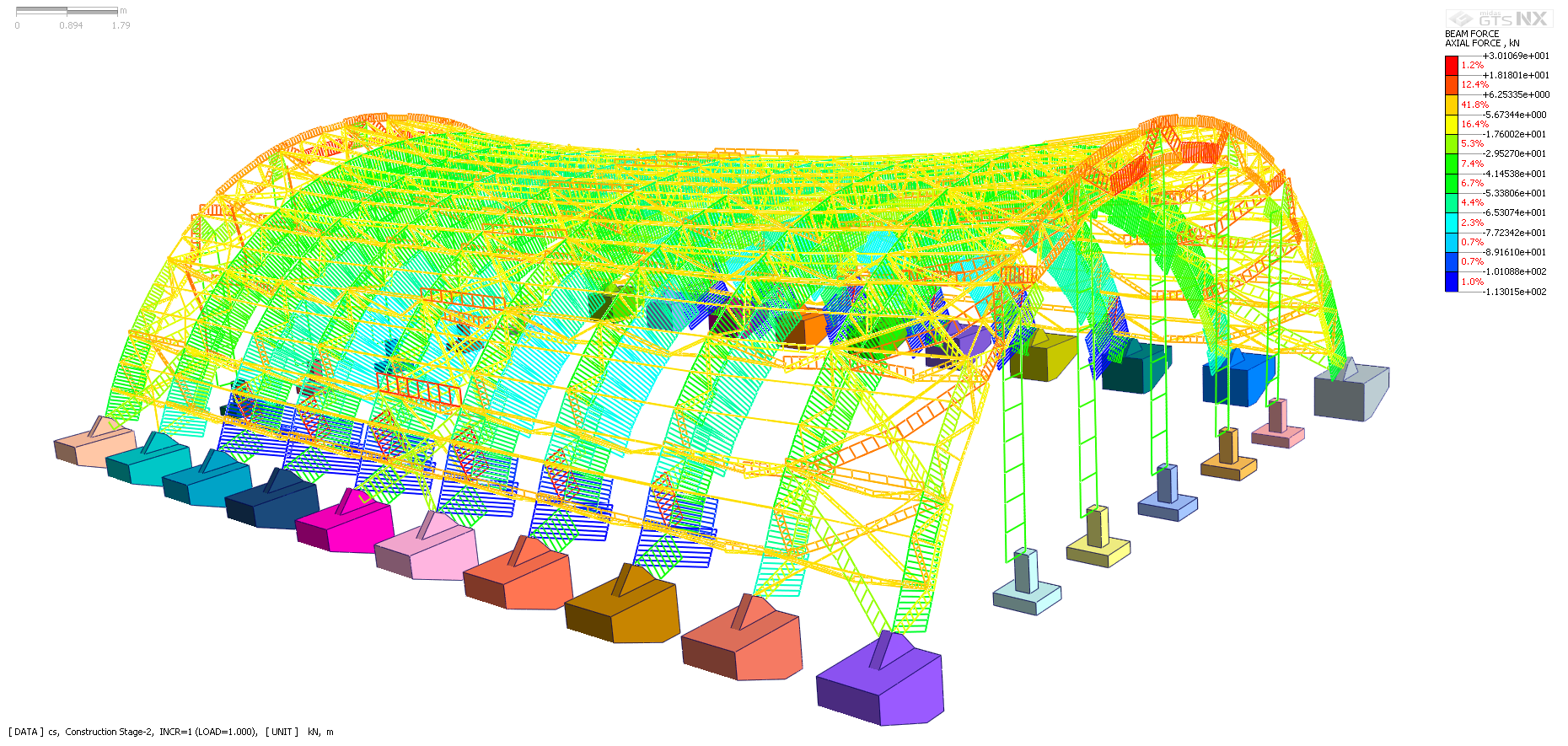 Распределение напряжений в основании GTS NX
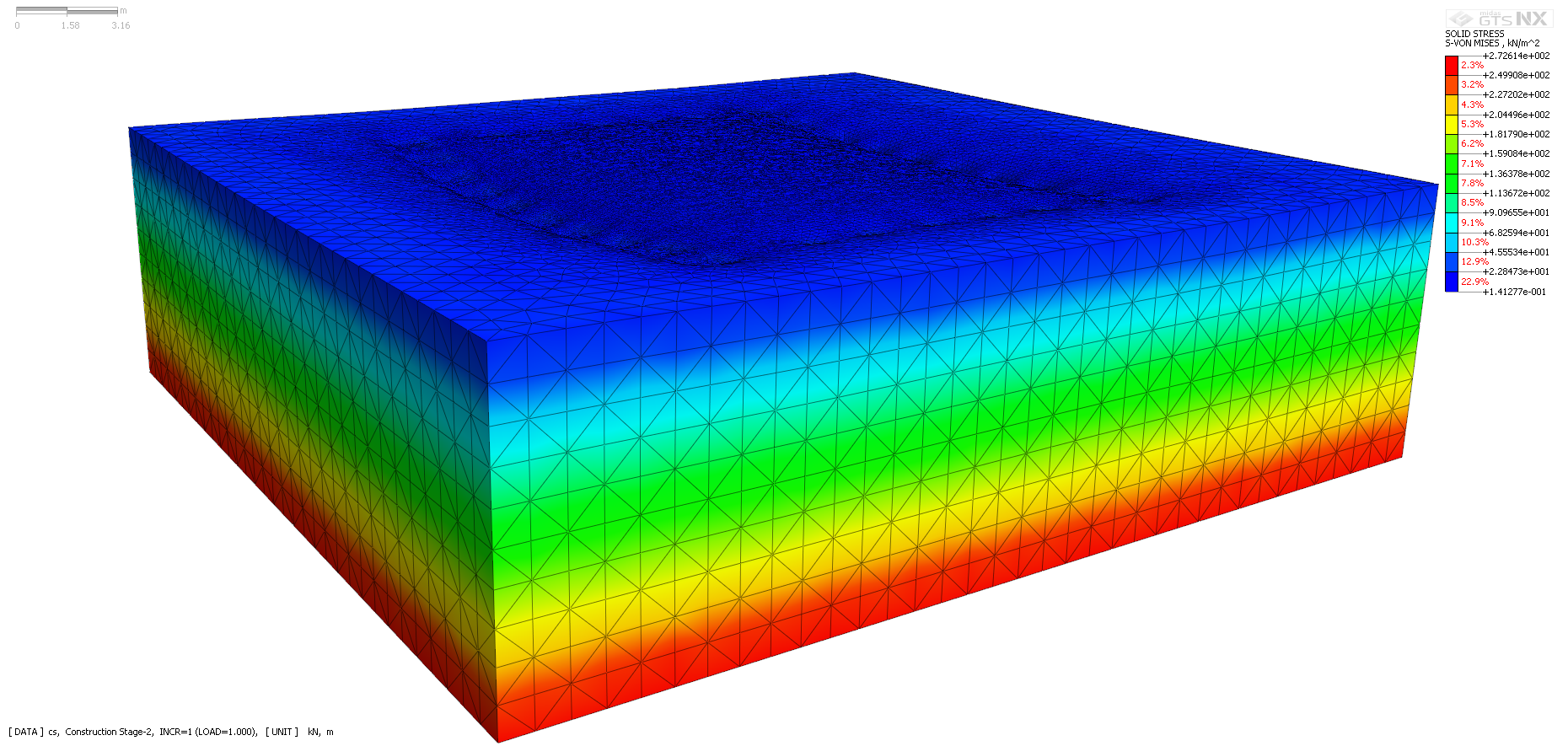 Вертикальные перемещения грунта GTS NX
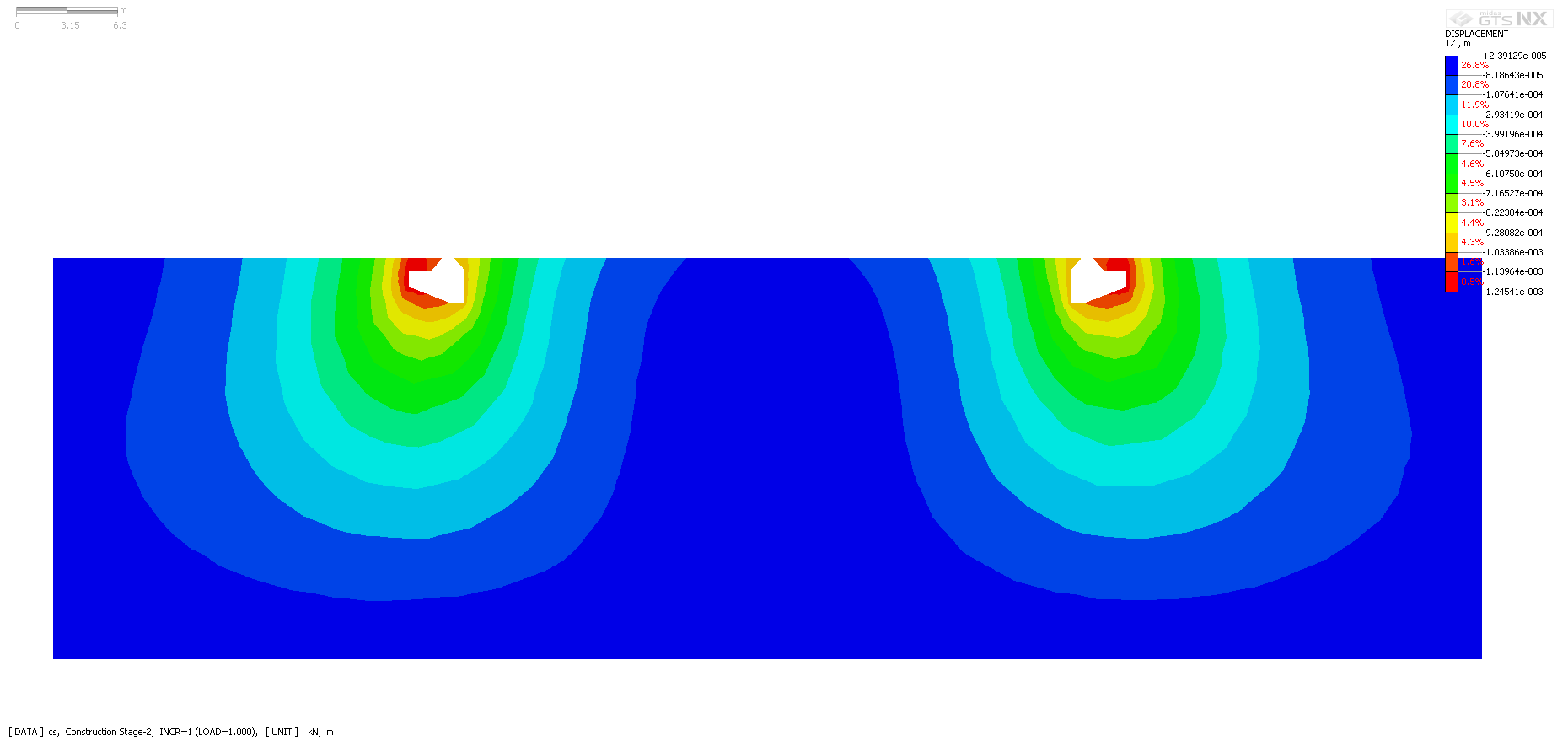 Горизонтальные перемещения грунта GTS NX
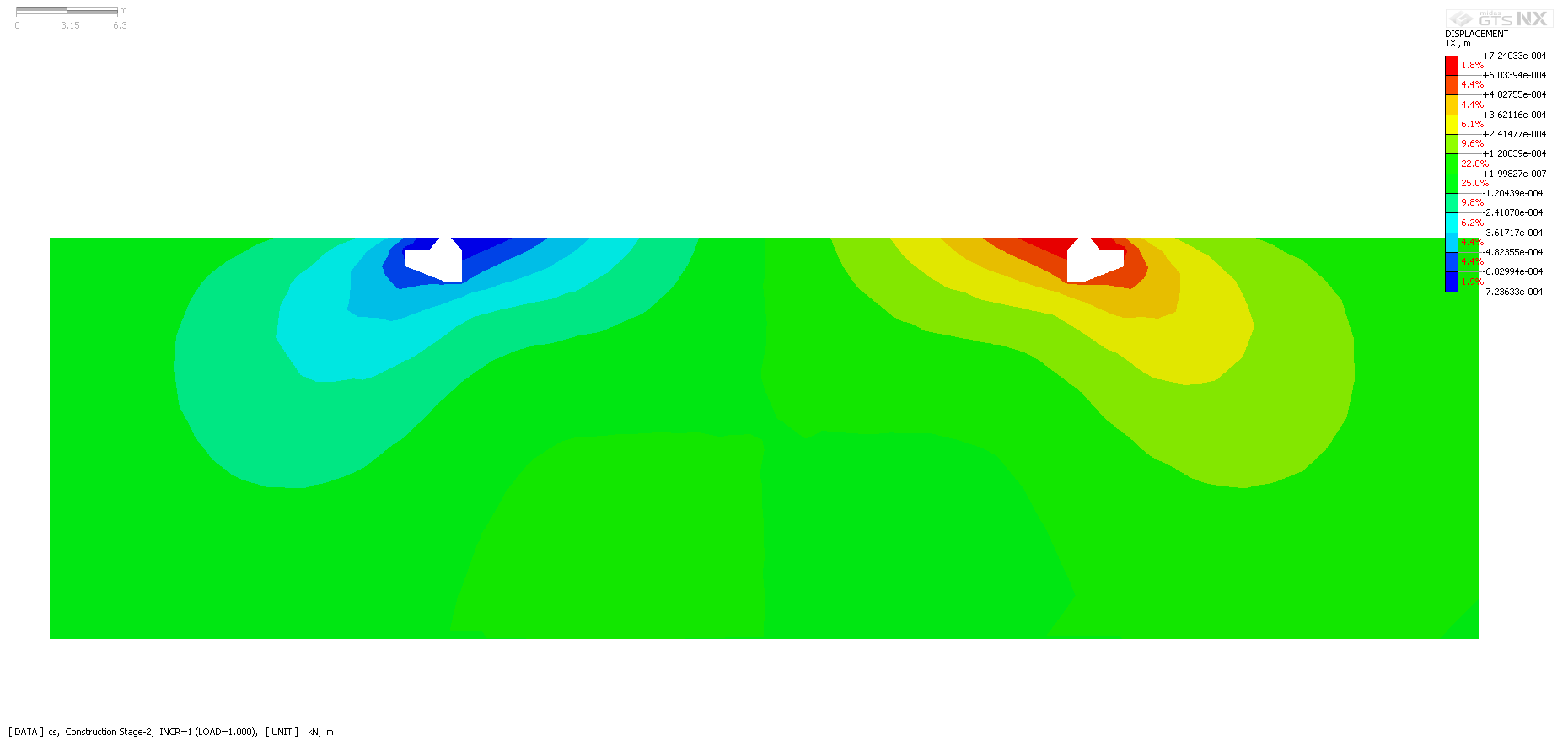 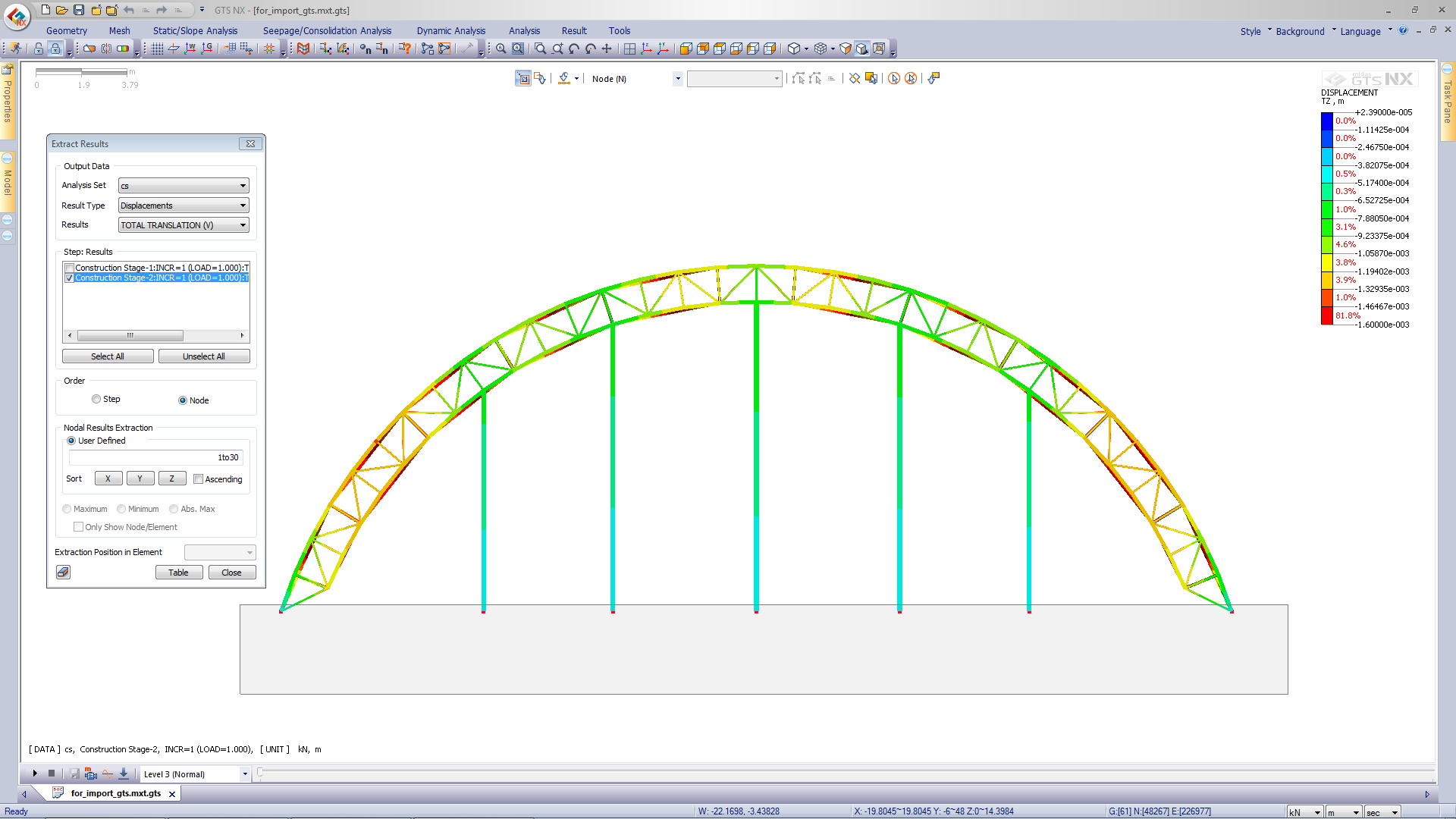 Выборка данных из GTS NX по указанным узлам
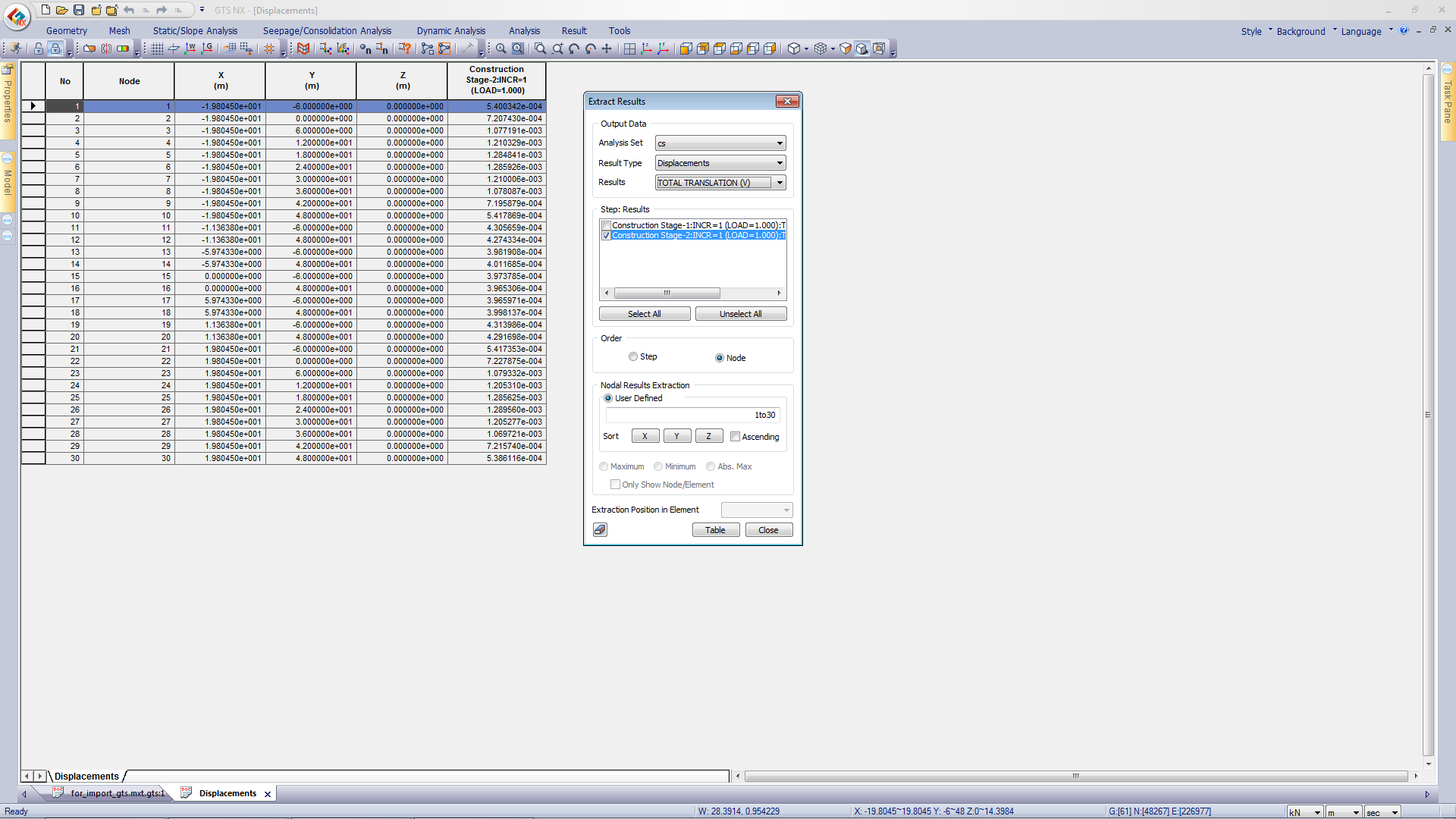 Выборка данных деформаций dx,dy,dz из GTS NX
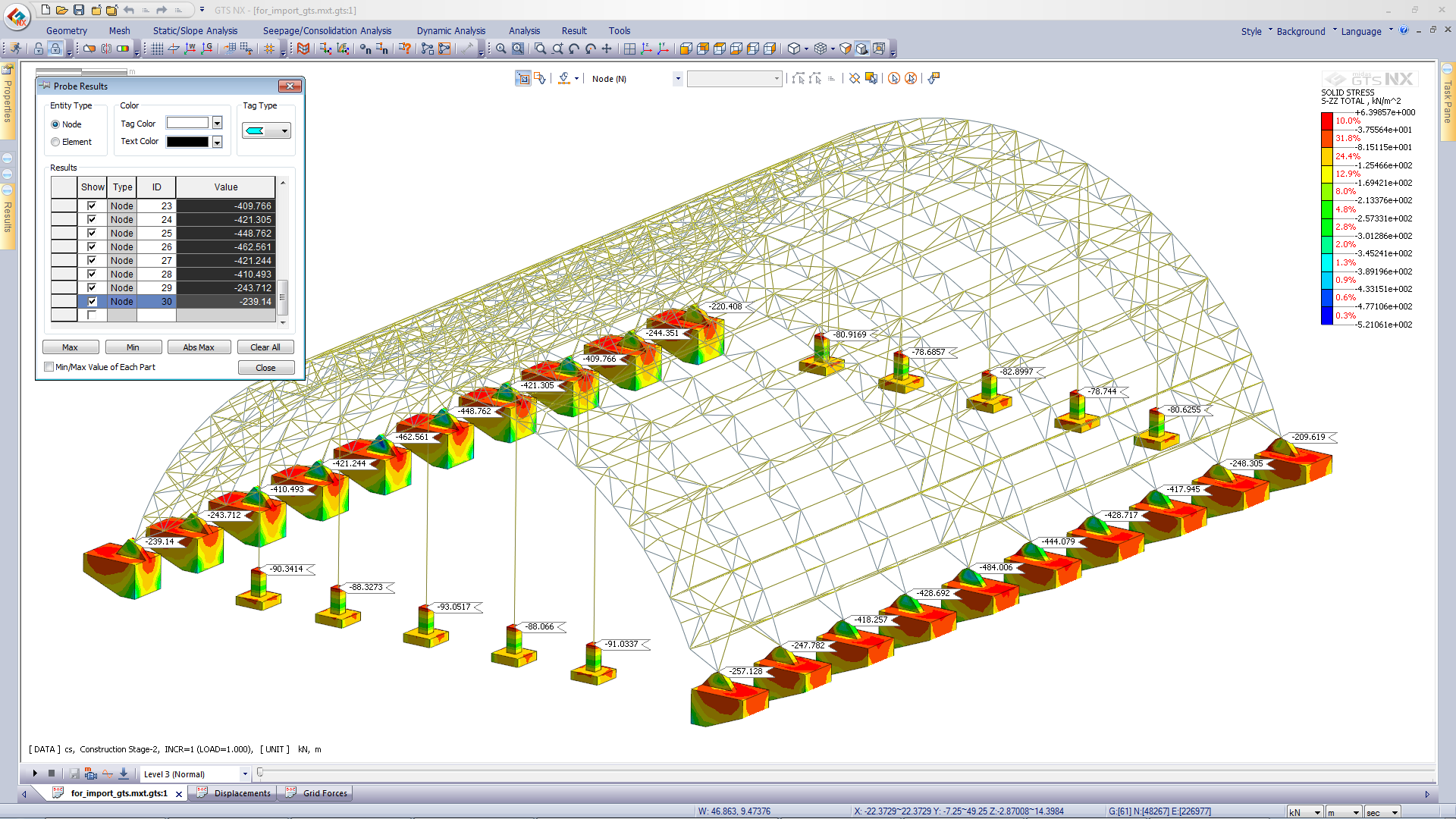 Реакции Rz, kN
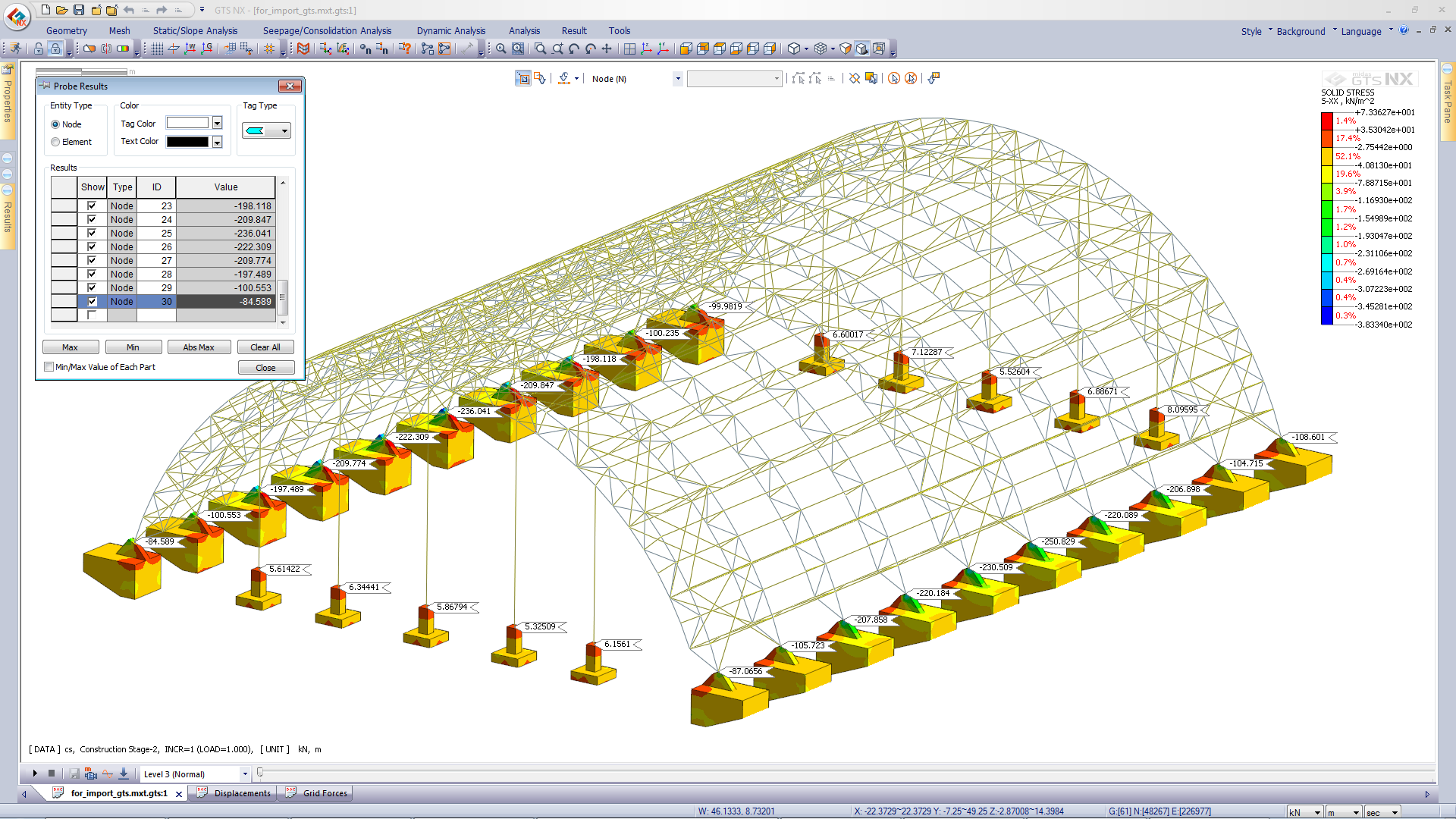 Реакции Rx, kN
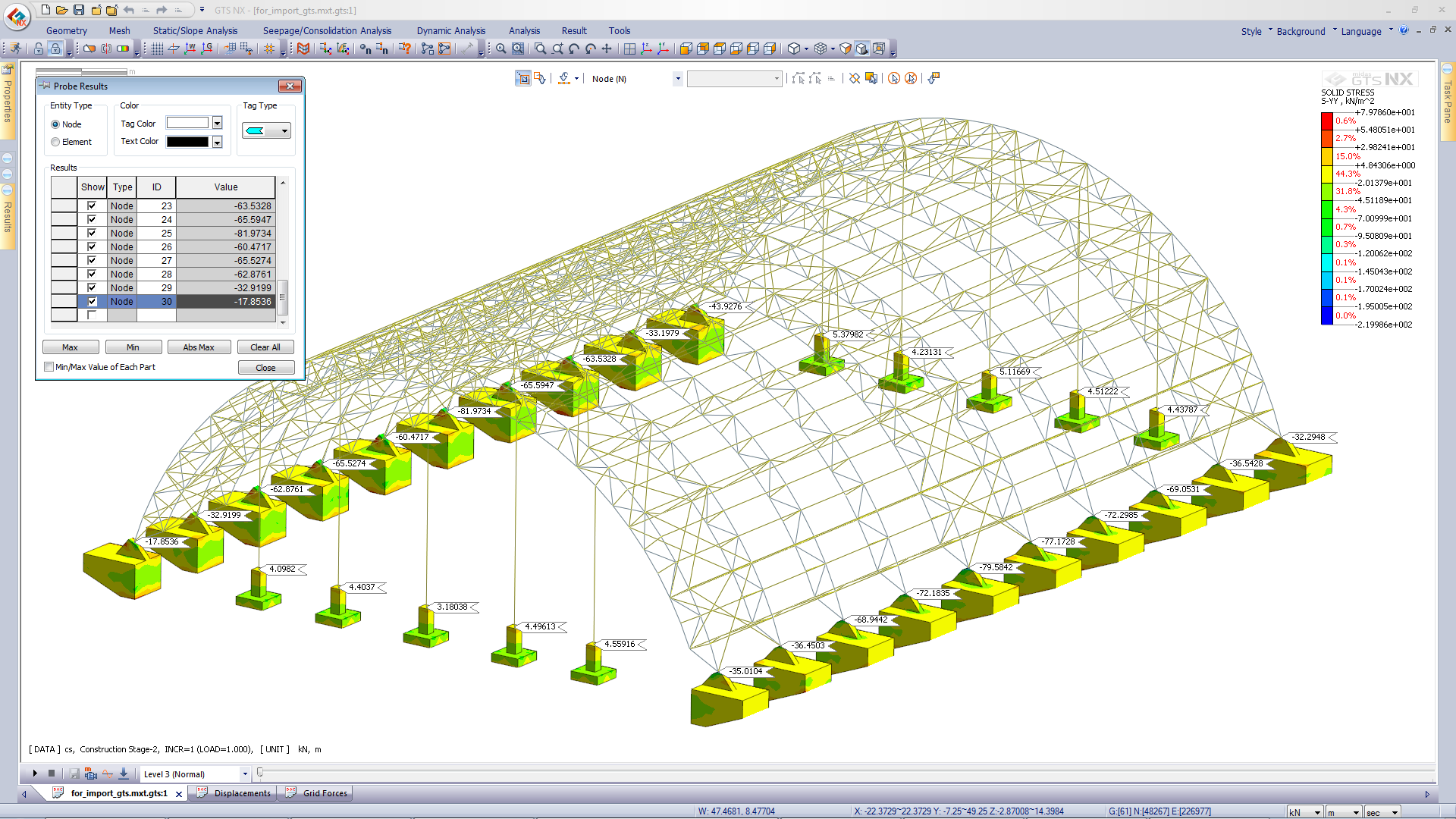 Реакции Ry, kN
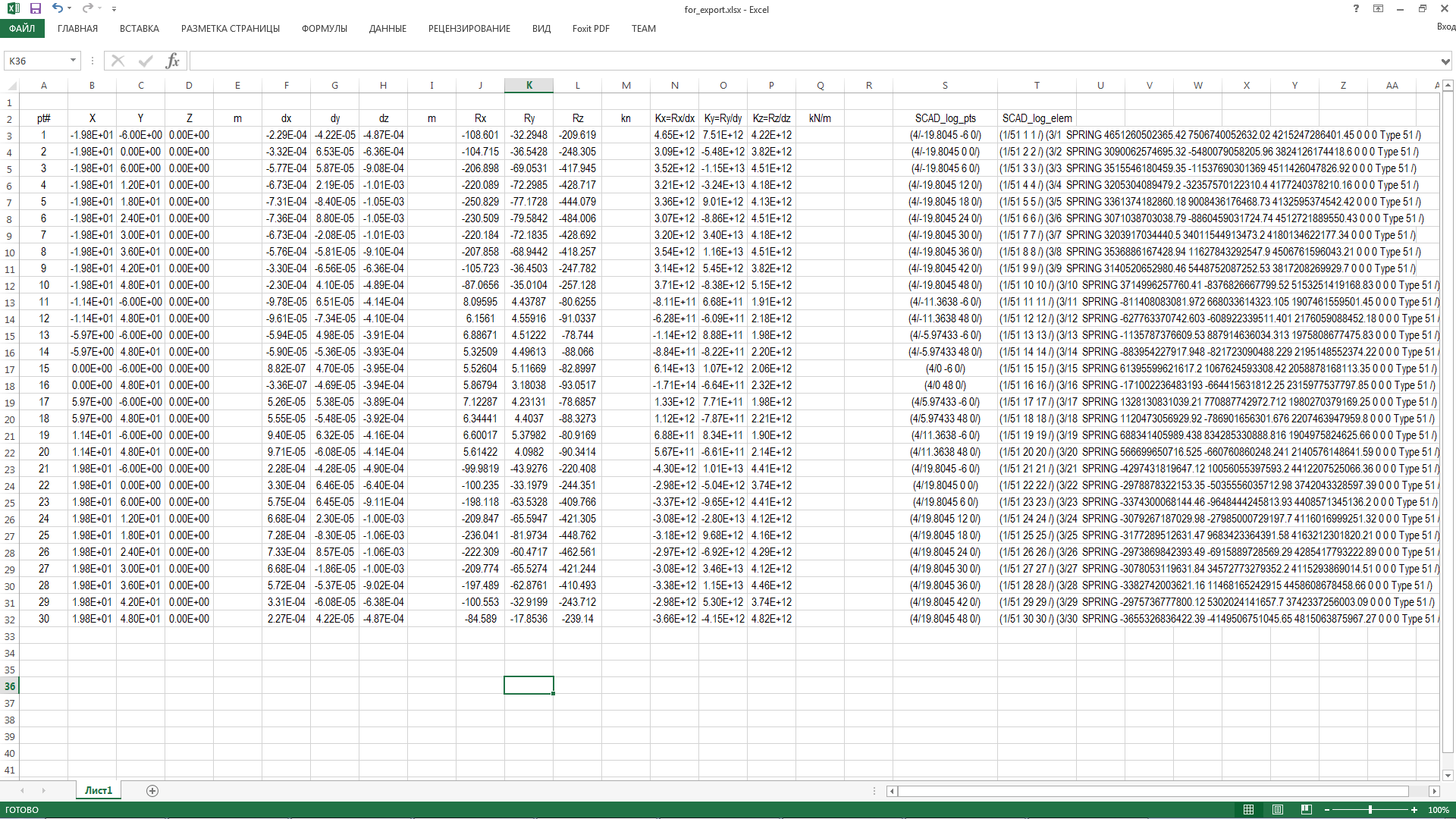 Создание лог файла SCAD Office ++
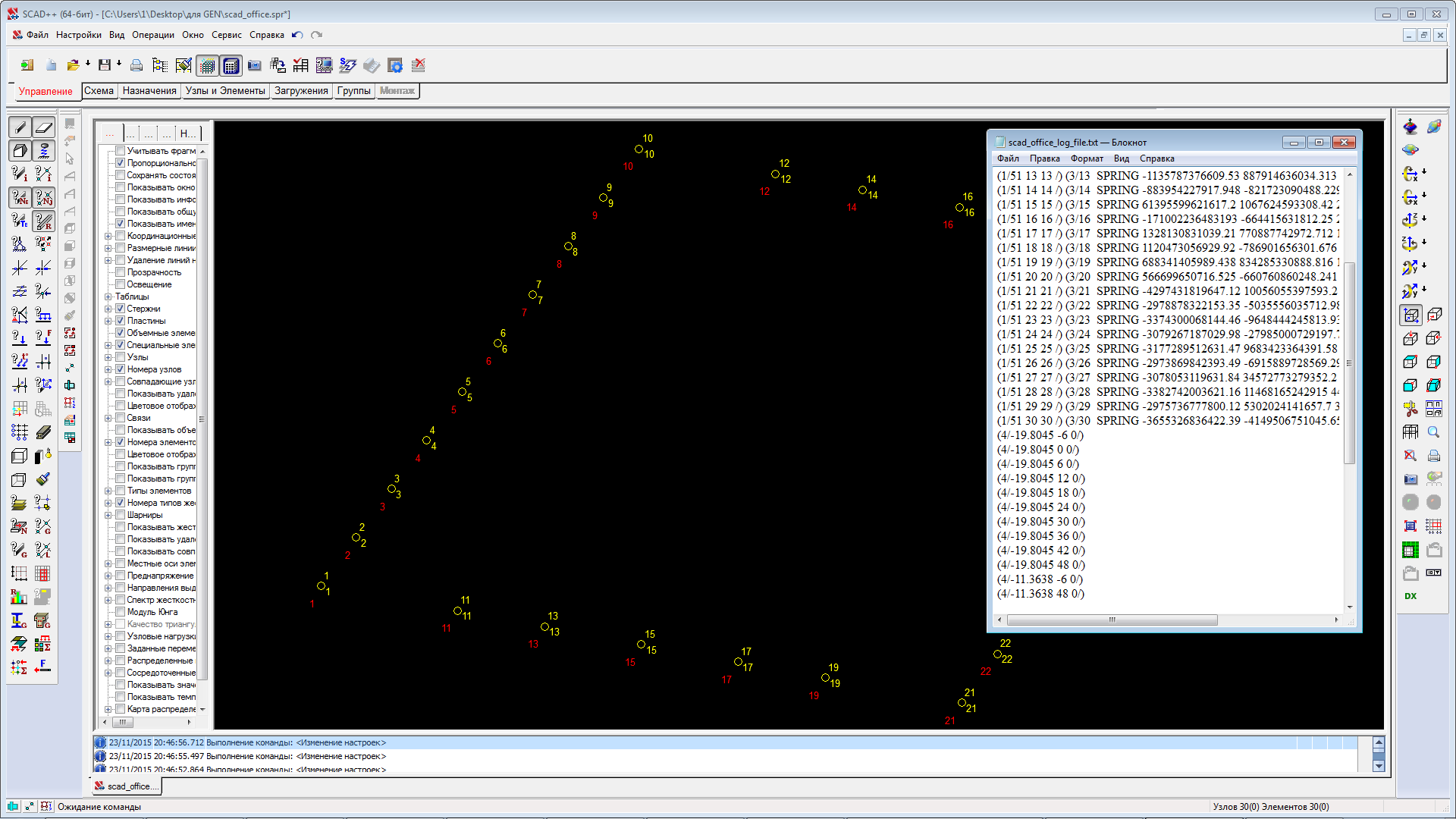 Формирование расчётной модели из log файла
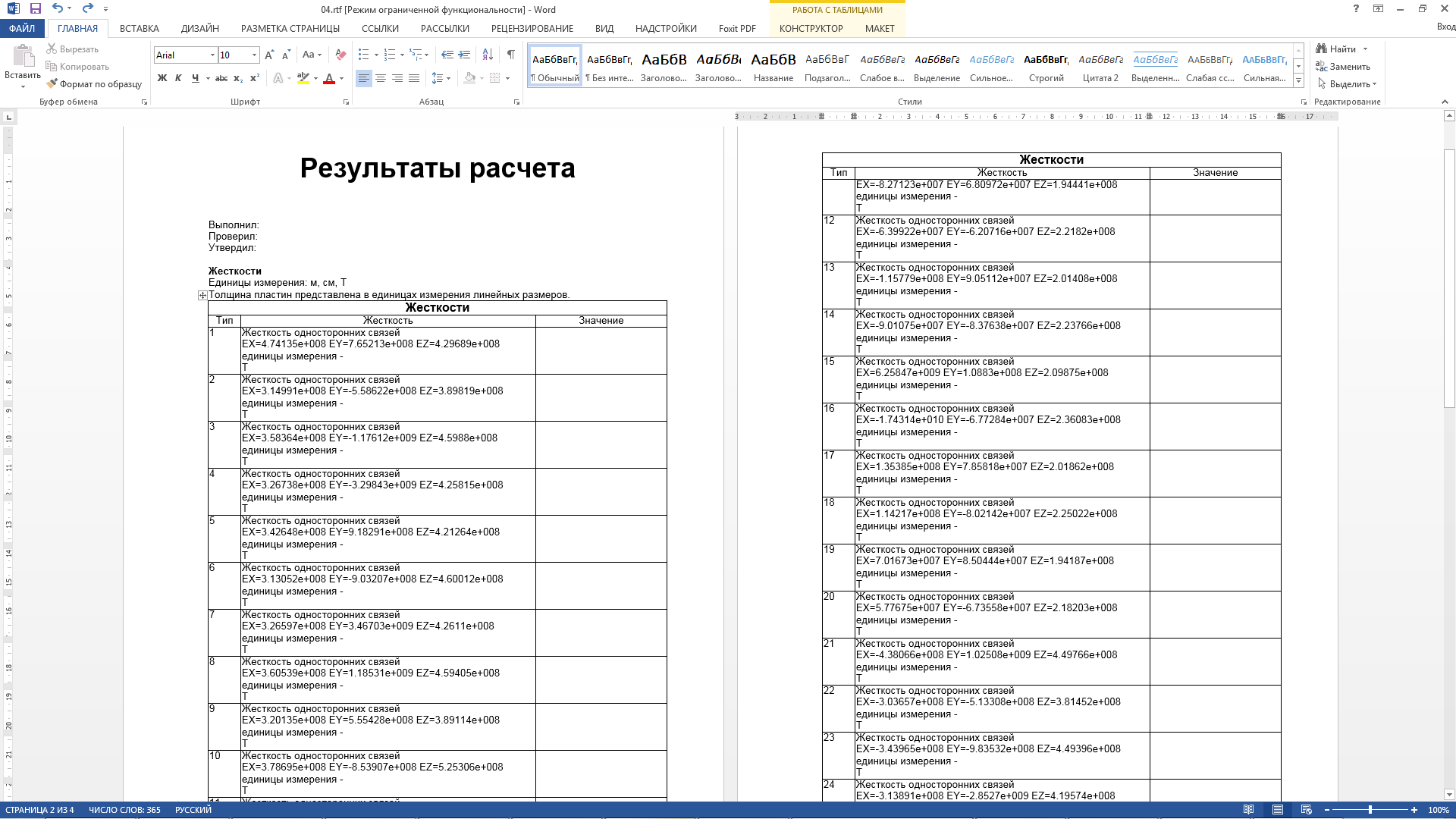 Проверка полученных жёсткостей пружин
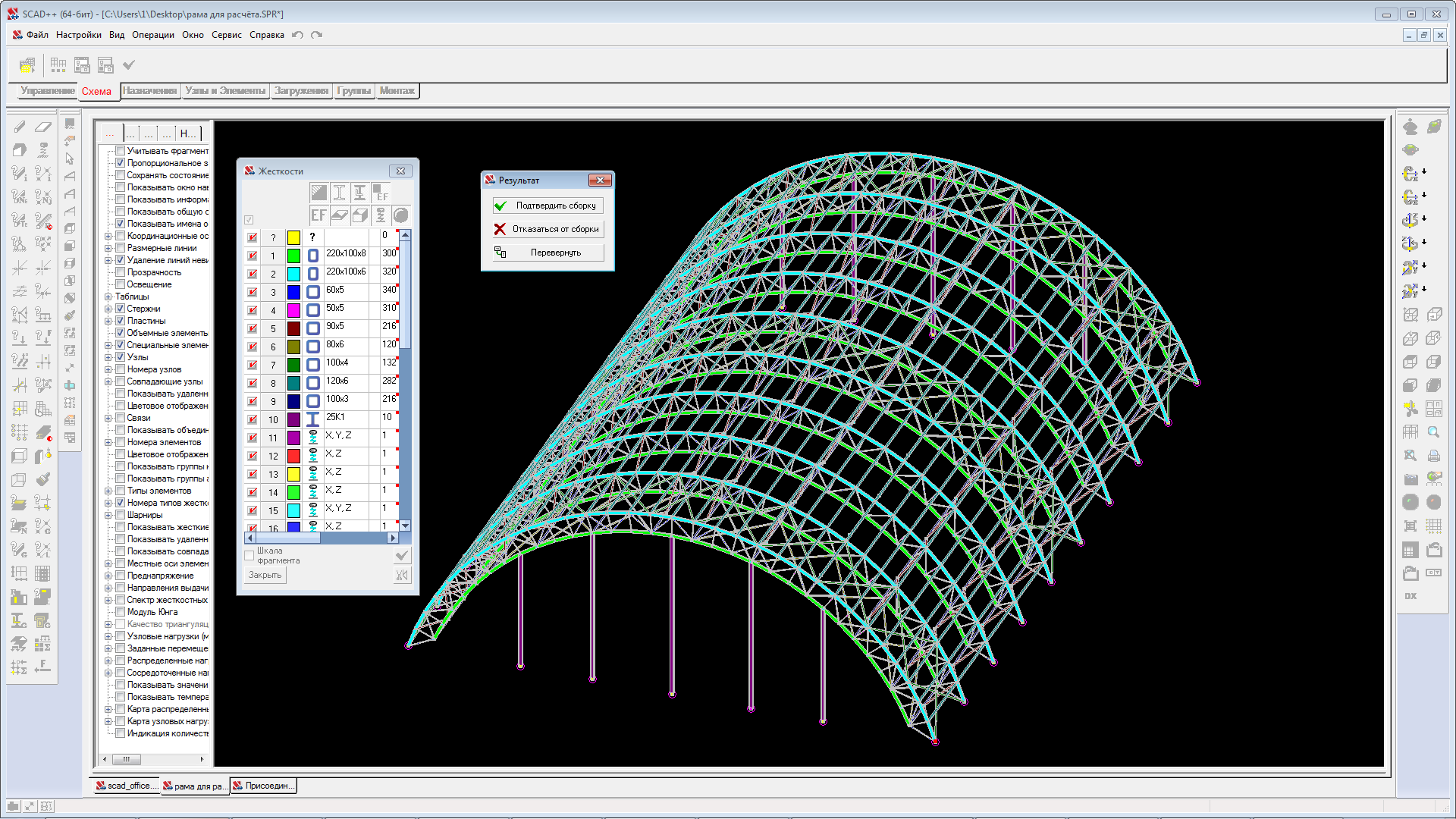 Совмещение исходных моделей SCAD
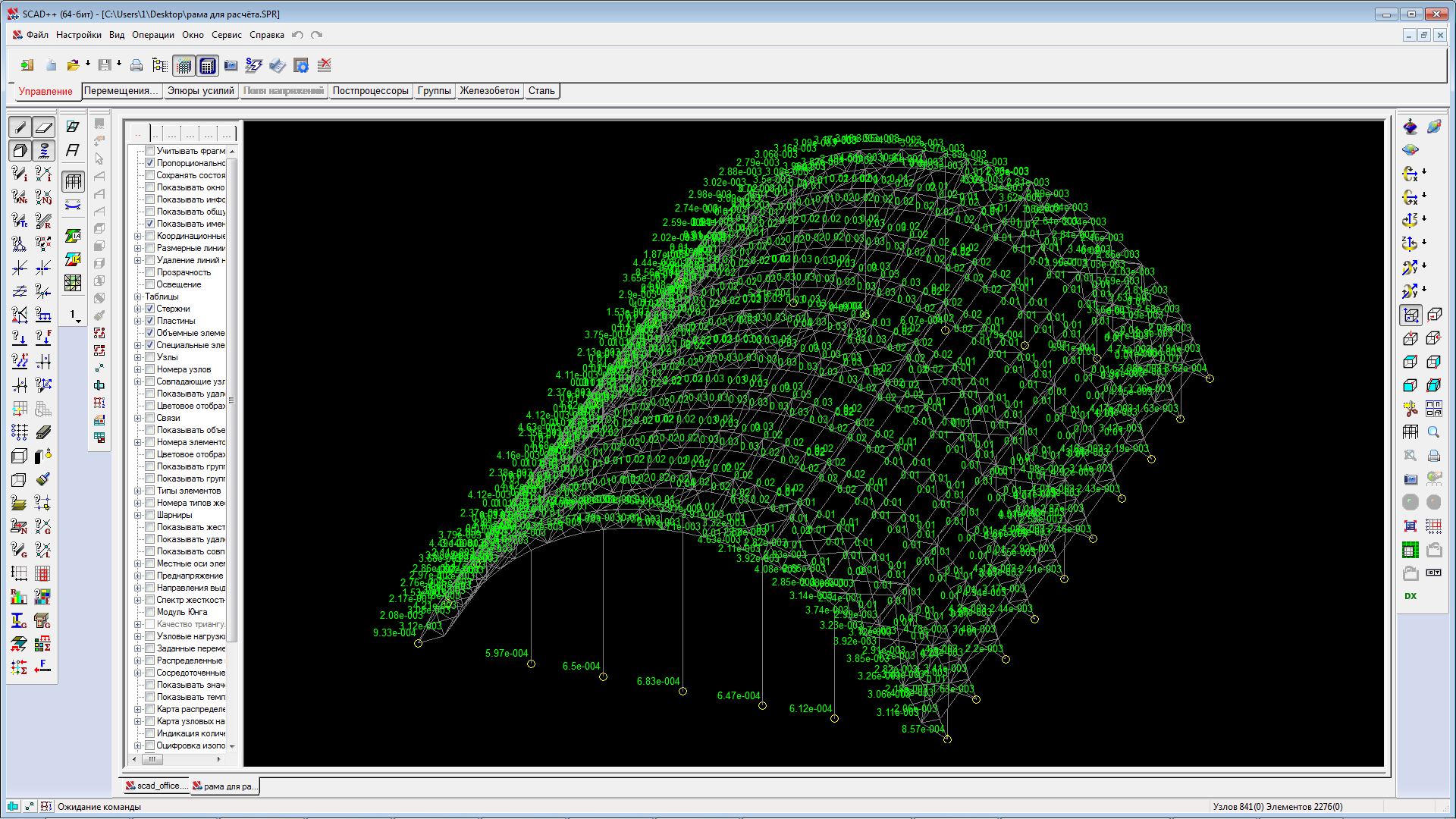 Фактические перемещения
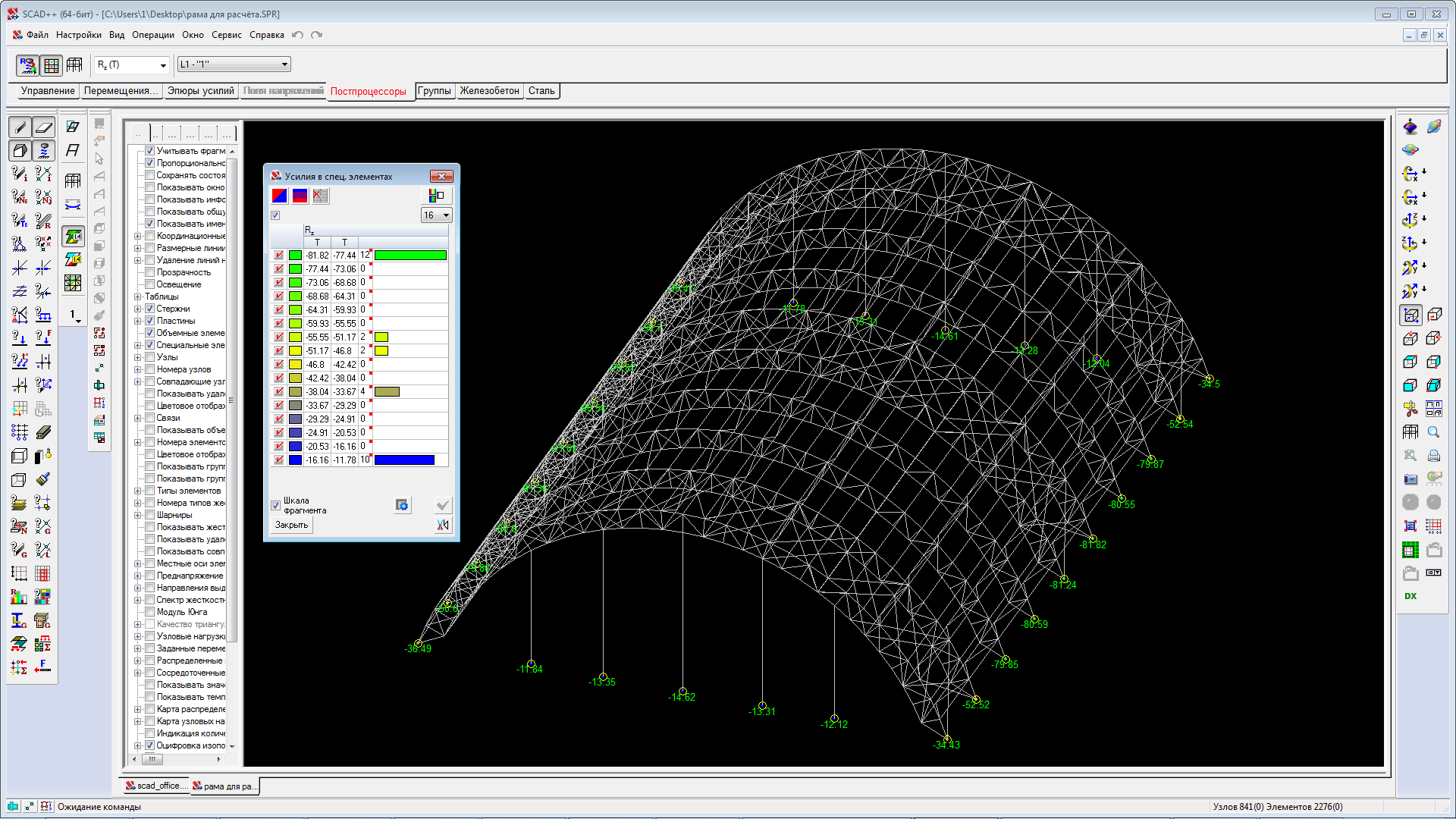 Реакции опор
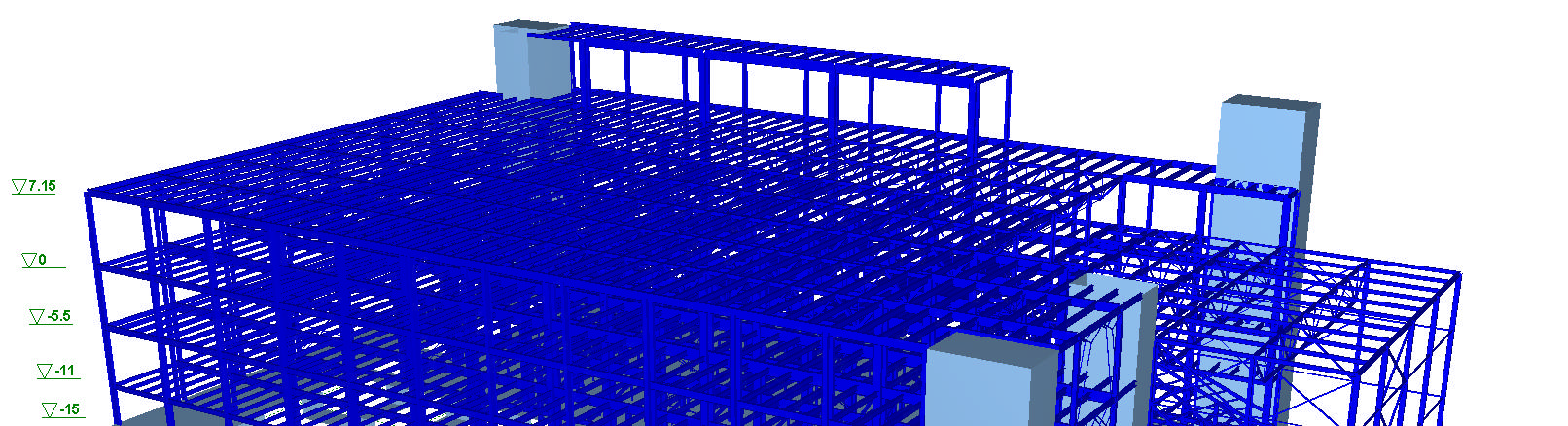 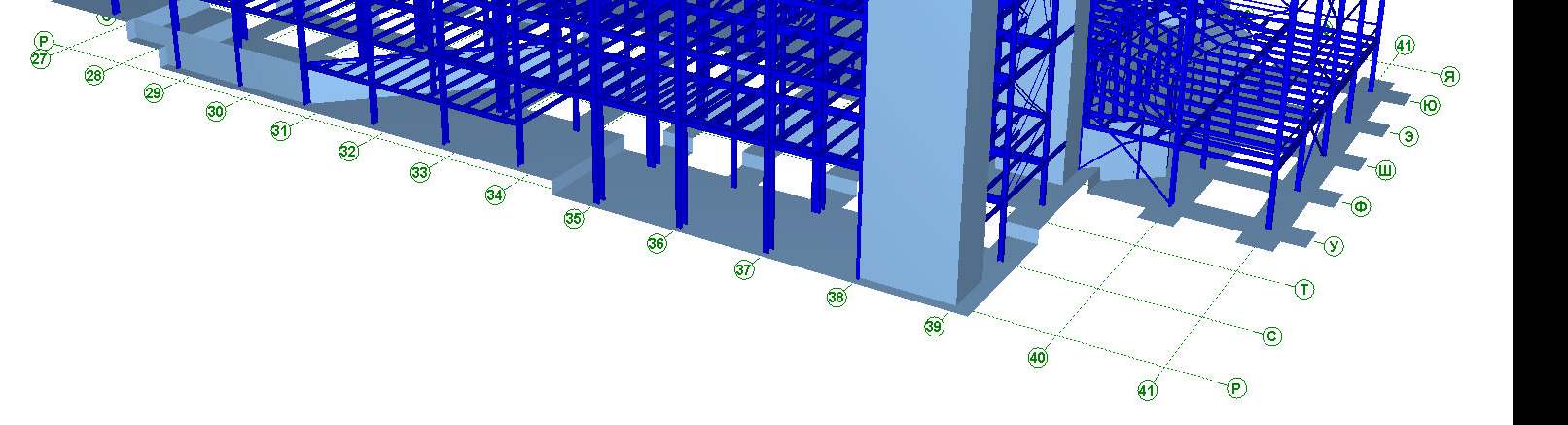 Реакции опор
Расчётная схема SCAD 11.1
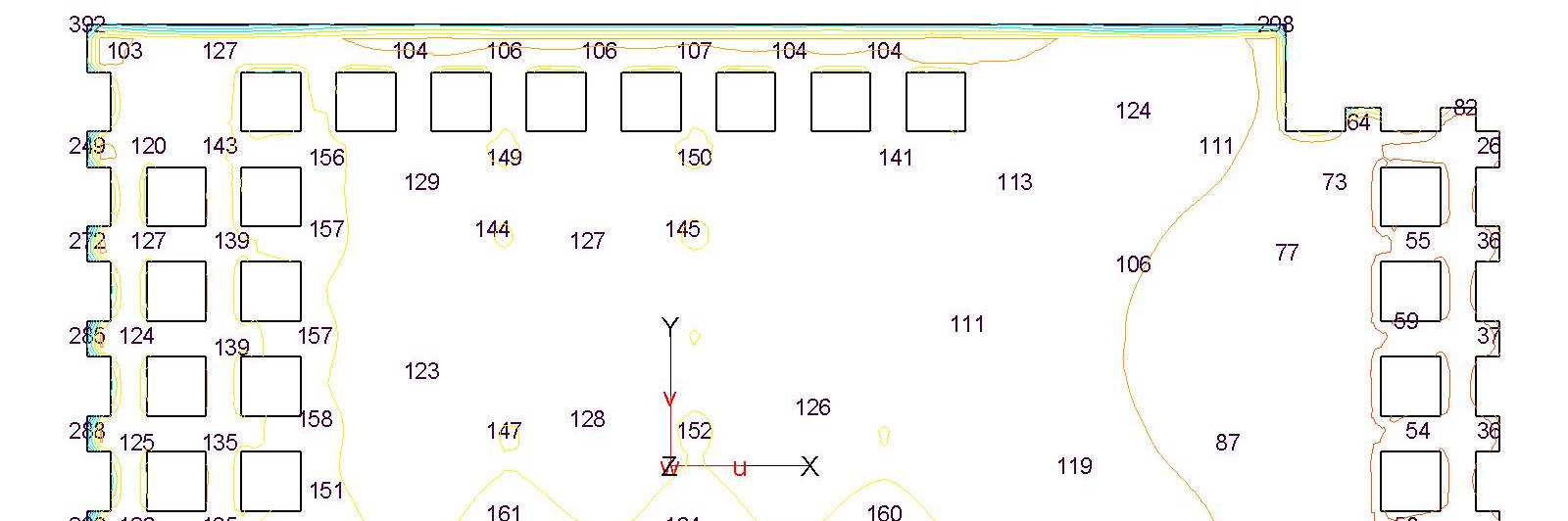 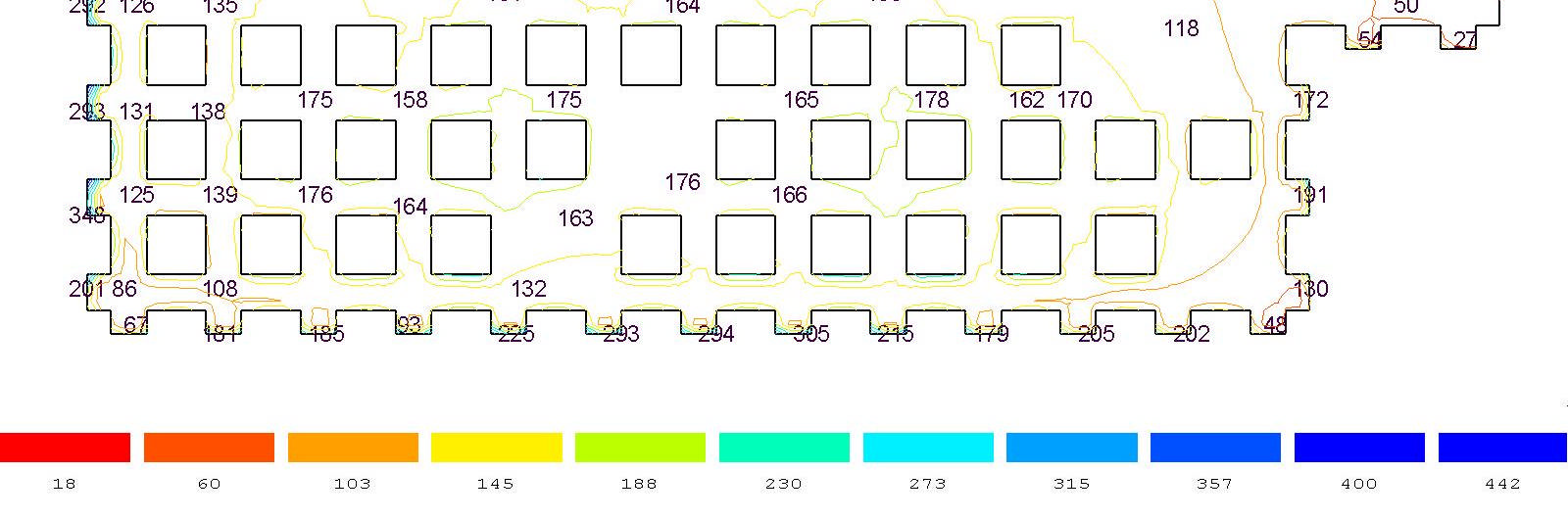 Реакции опор
Напряжения под подошвой фундаментов, kPa Plaxis
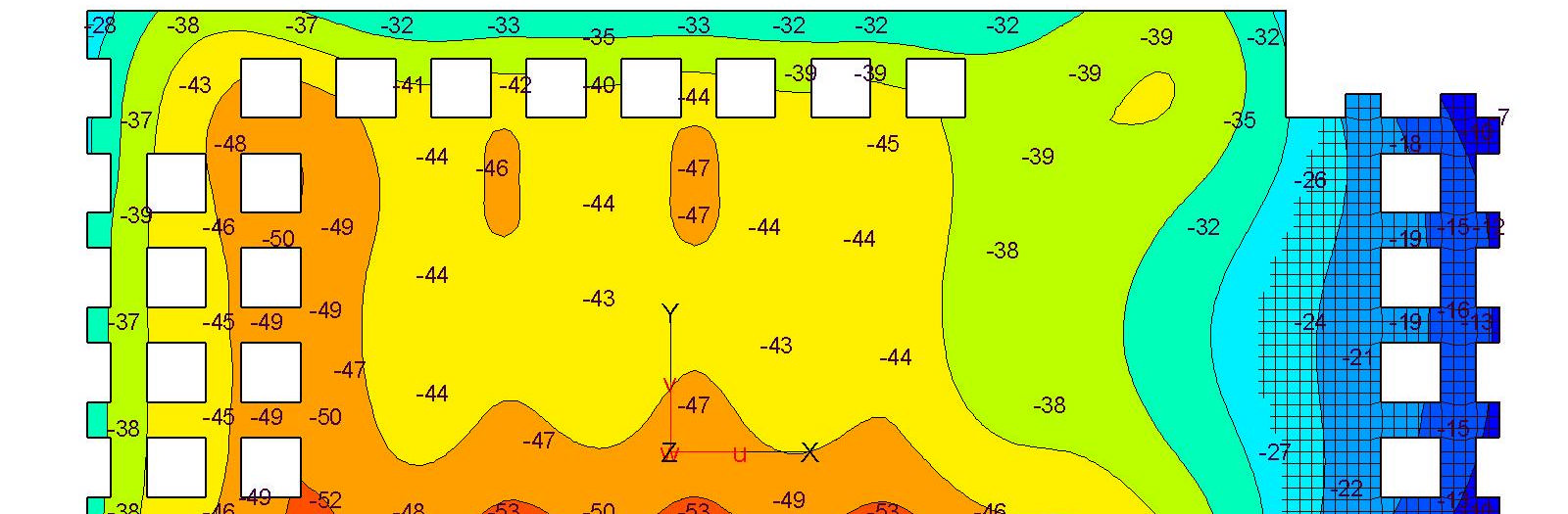 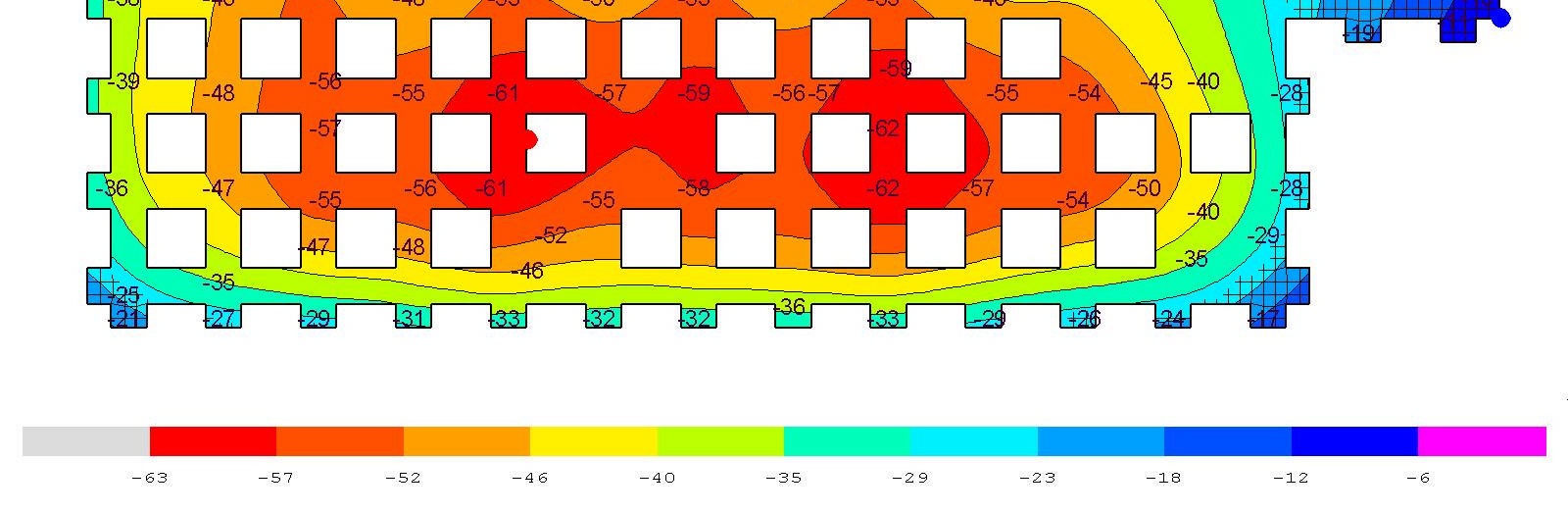 Реакции опор
Деформации фундаментов, mm Plaxis
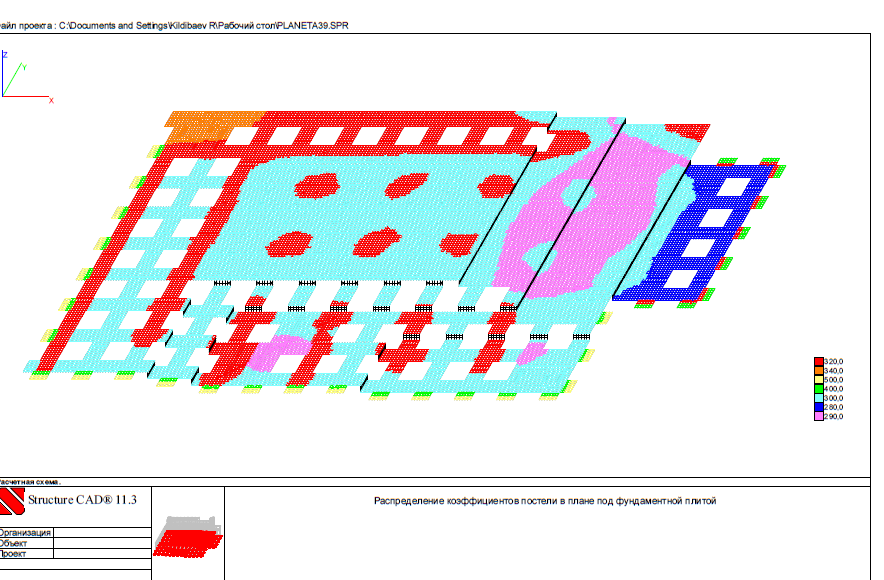 Реакции опор
Распределённое поле коэффициентов постели